NGS role in supporting to FAA
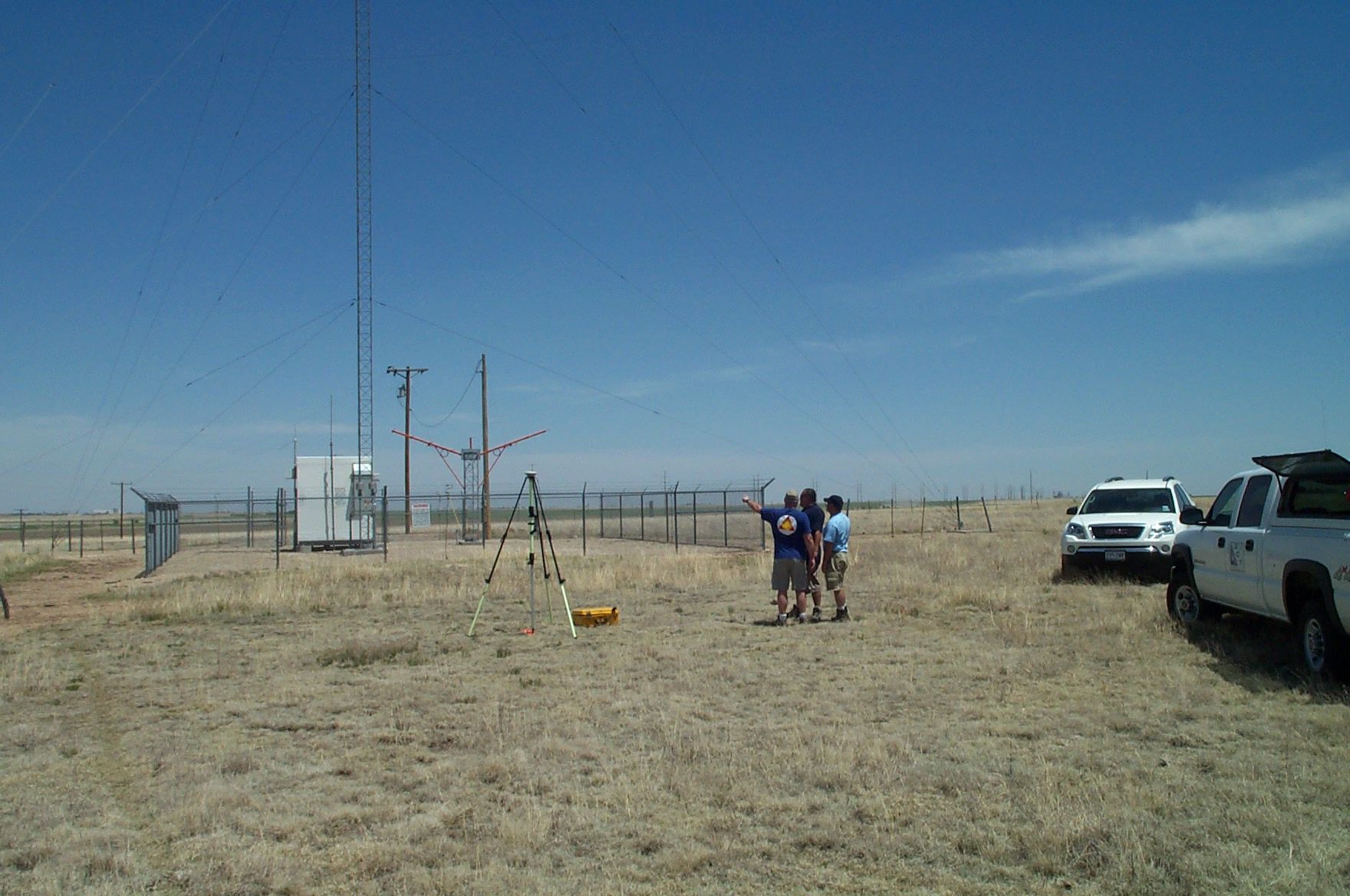 NOAA / National Geodetic Survey 
Aeronautical Survey Program
Quality Review in Support of the FAA Airports Surveying-GIS Program
CDR Chris Kerns and Mark Howard
May 14, 2020
NGS ASP Webinar
[Speaker Notes: General Outline
1–7      ASP Overview
8-12    ASP History (Standards and Data Collector)
13–16  FAA AGIS site (work flow)
17-25  AGIS Project SOW
26-32  AC-16 establishing datum tie
33–44  AC-17 georeferenced stereo imagery
44-55  AC-18 survey]
Organization
National Oceanic and Atmospheric Administration
National Ocean Service (Line Office)
National Geodetic Survey (Program Office)
Remote Sensing Division
Aeronautical Survey Program  


~ 12 Federal Employees and Affiliates
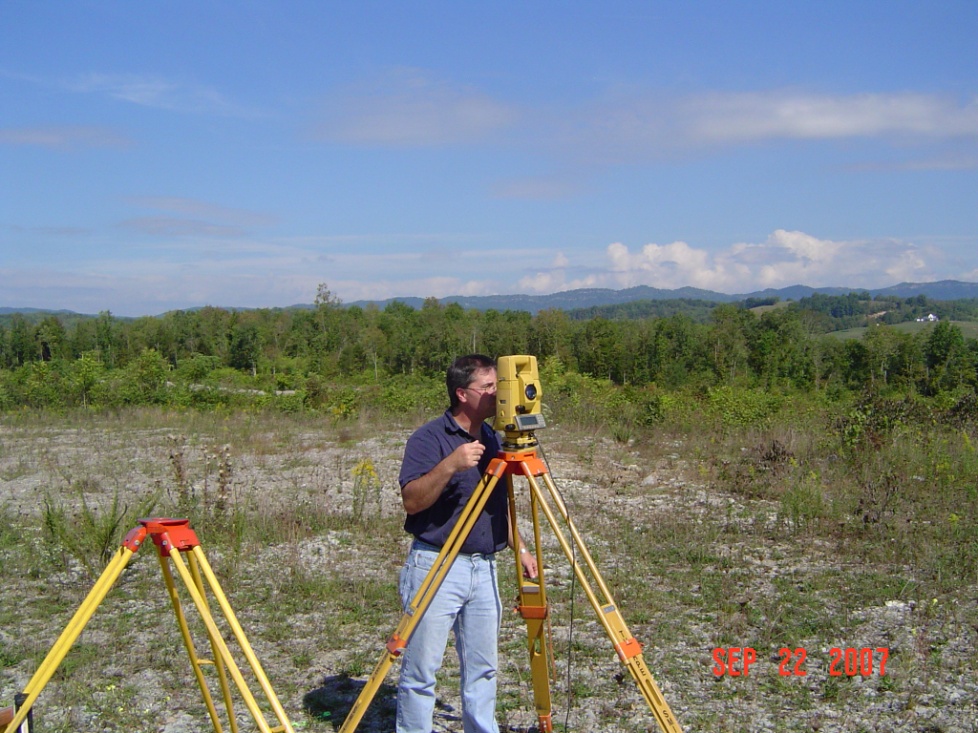 The NGS Aeronautical Survey Program provides products and services to the FAA Aeronautical Information Services (AIS) through a NOAA/FAA Inter-Agency Agreement
FAA Partnership
NOAA’s relationship with FAA goes back 70+ years

NGS has conducted airport surveys since 1947

NGS transitioned from data “provider” to data “validator” when the Airports GIS (AGIS) program was rolled out in 2005

Airport surveys are conducted by private companies using Airport Improvement Funds issued through state grants or directly funded by large airports

NGS Maintains
Surveying expertise
Airport geodetic ties to National Spatial Reference System
Remote sensing capabilities, including a dedicated King Air 350-ER aircraft
Stereo-imagery expertise
In-house software to assess Aeronautical Survey data
[Speaker Notes: Nicole Cabana]
ASP Overview
Current three-year Inter-Agency Agreement
September 2018 – September 2021

Annual Budget is ~$2.5M

Services
Review aeronautical surveys submitted to AGIS program
AC-16
AC-17
AC-18
Obstacle Verification (FAA Authoritative Obstacle Database)
Special requests from AVN
Airport Facilities Terminal Integration Lab (AFTIL) requests
[Speaker Notes: Nicole Cabana 
May need to revise…. “Services”  Think my slide (next) is a better summary of services]
ASP Overview
Provide positional, height, and orientation information to the FAA in support of the National Airspace System (NAS) and safe navigation

Review aeronautical survey deliverables submitted by 3rd party providers to the FAA 

Develop survey standards, guidelines, tools, and models designed to assist surveyors conducting aeronautical surveys

Participate in studies of new and emerging technologies (LiDAR, Satellite Imagery, etc.)

Provide technical advice, assistance, training and outreach to data providers conducting aeronautical surveys in accordance with FAA standards. Training consultants helps reduce rejections and increases program efficiency.
http://www.ngs.noaa.gov/AERO/aero.html
National Spatial Reference System (NSRS)
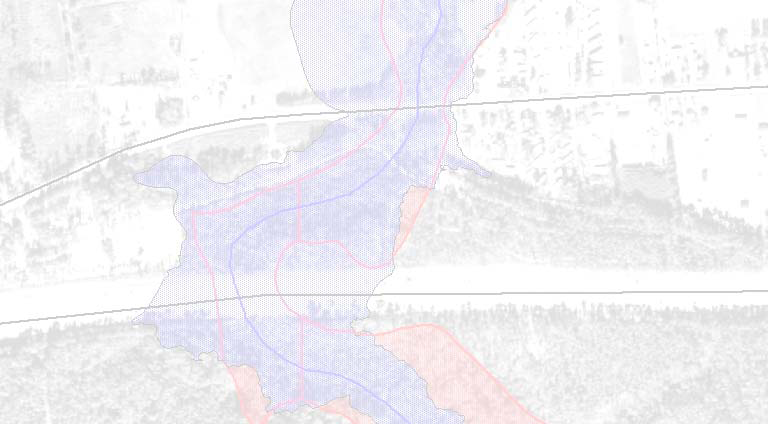 FAA is becoming increasingly dependent on accurate, standardized aeronautical data that is spatially referenced – horizontally and vertically
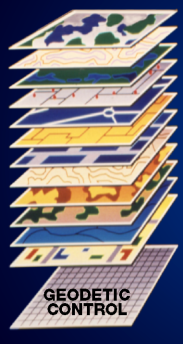 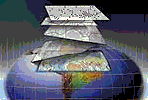 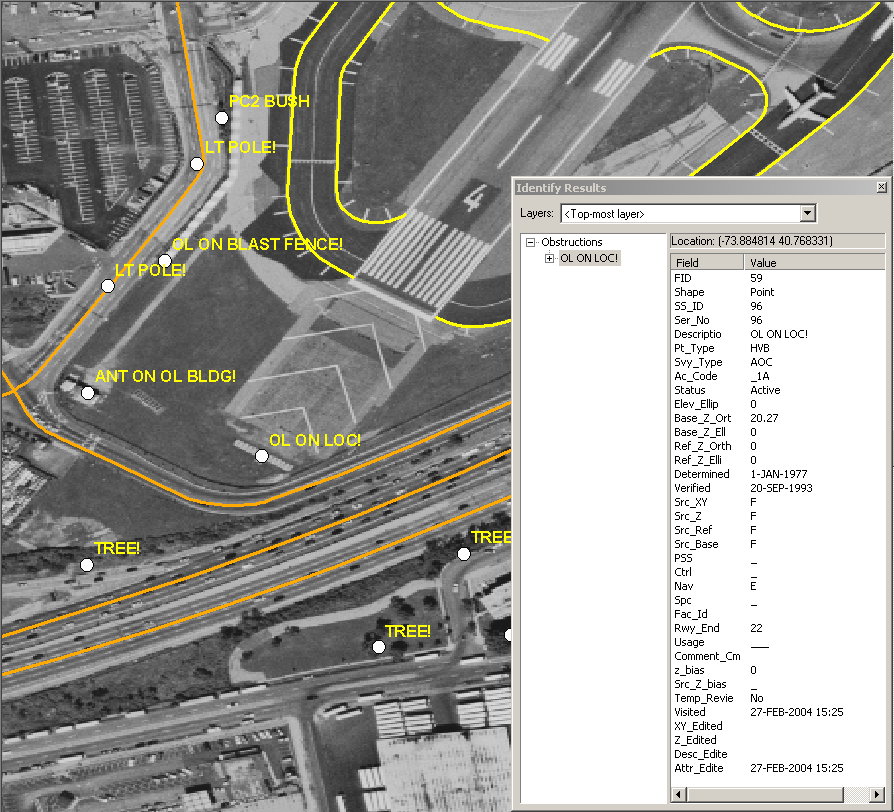 Accurate data relative to a consistent national coordinate system provides the basis for intelligent Transportation Systems designed to improve safety and efficiency
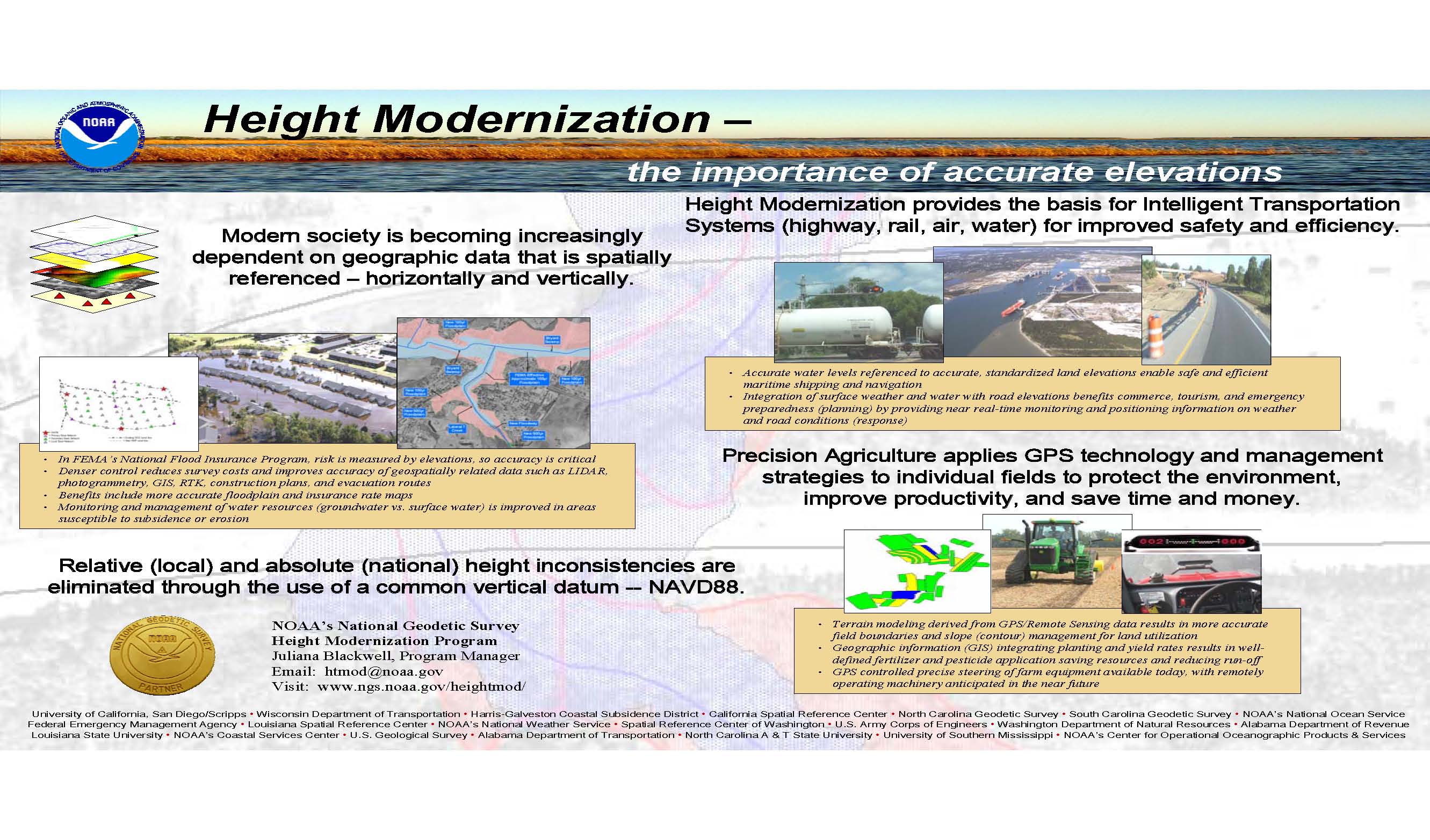 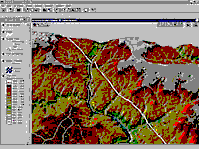 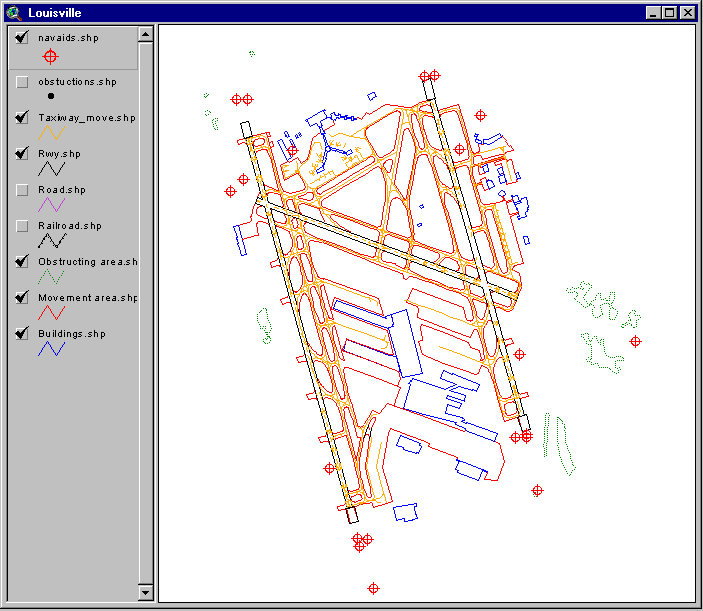 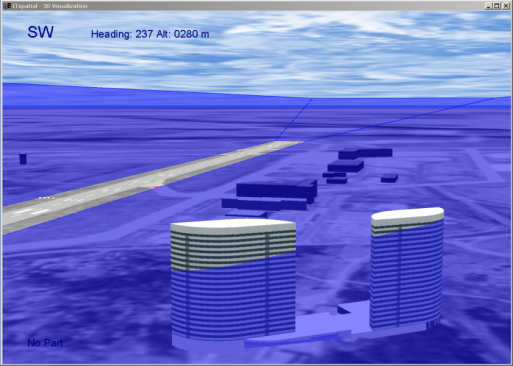 Relative (local) and absolute (national) position and height inconsistencies are eliminated through the use of a common reference system (NAD83/NAVD88)
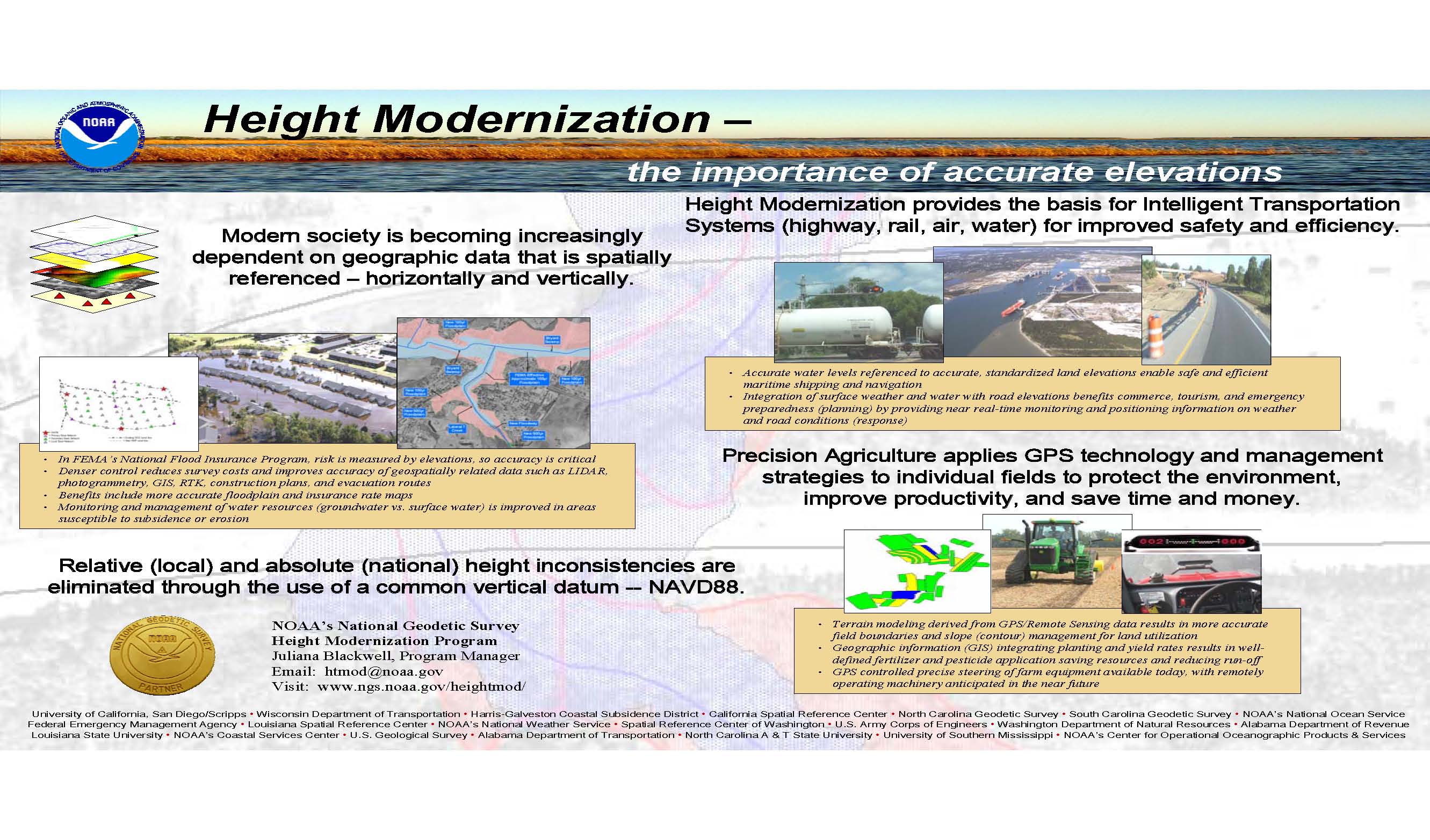 [Speaker Notes: Possibly omit
NGS Mission: To define, maintain and provide access to the National Spatial Reference System (NSRS) 
to meet our Nation’s economic, social and environmental needs.]
Standards and Guidance Manuals
AC 150/5300-17C
AC 150/5300-16A
Airport Imagery
Geodetic Control
FAA 405
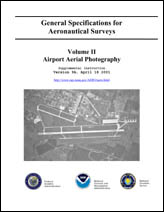 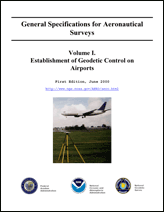 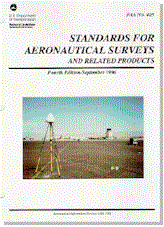 Runway Identification
Ground Survey
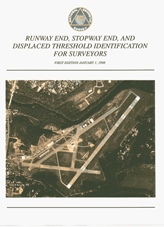 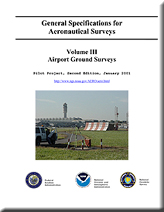 AC 150/5300-18B
Safety Critical Data for Instrument Procedure Development
Geodetic Control 

Runway Points
Runway End, Displaced Threshold, Stopway End, TDZE, Airport Elevation, Runway Intersection, NAVAID Perp Points, ARP, Runway Profile Points

Runway/Stopway Length and Width
Displaced Threshold Length
Runway True Azimuth

Navigational Aids

Obstacles
Obstructing Areas

Obstruction Identification Surfaces
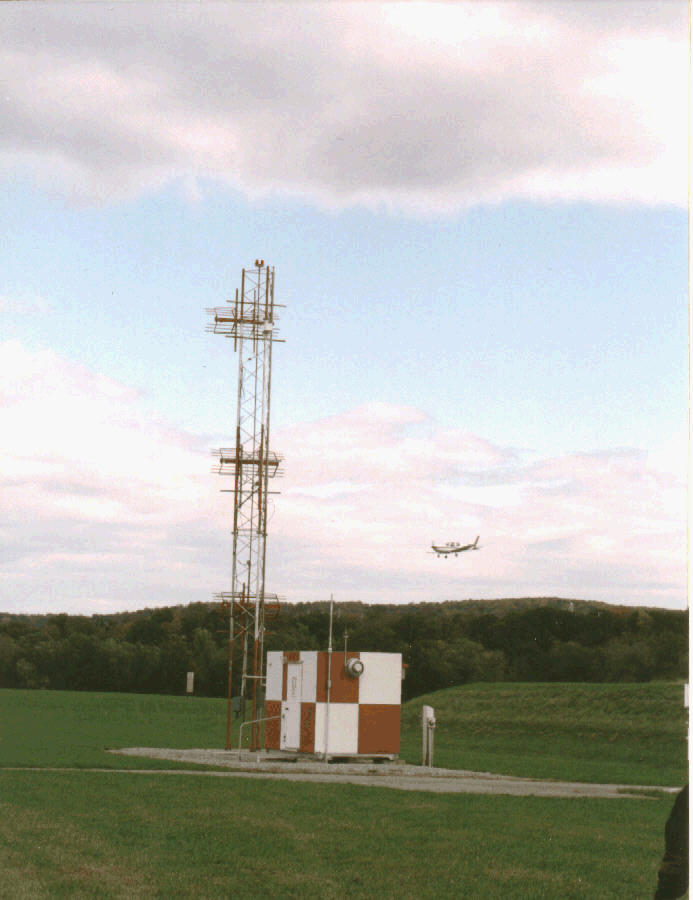 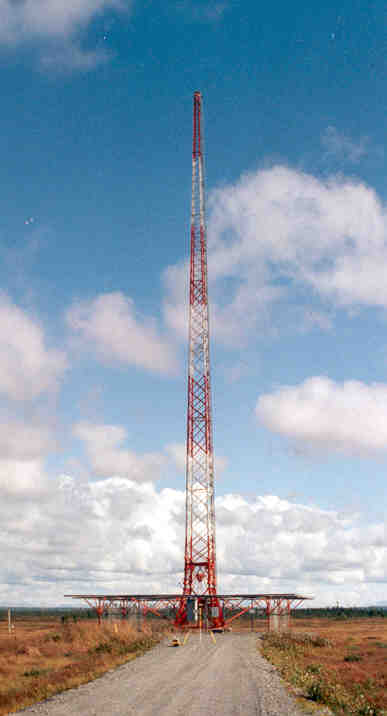 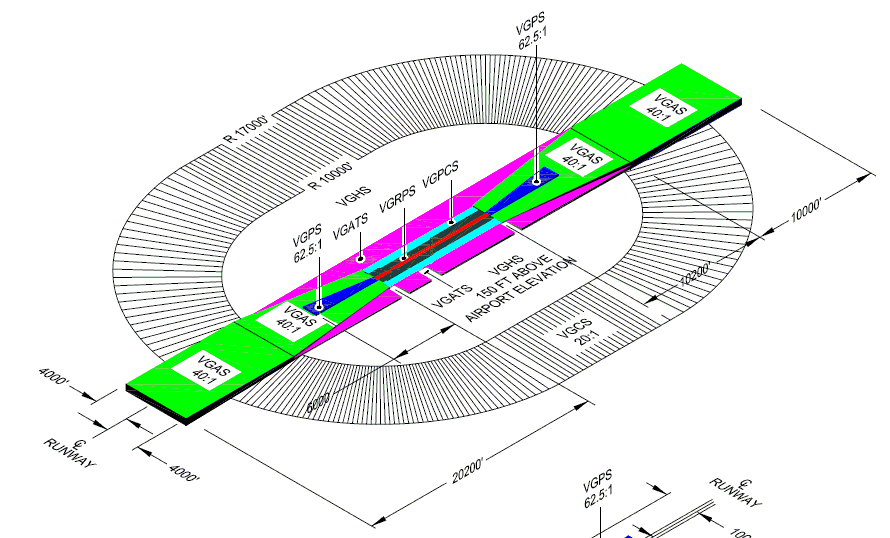 [Speaker Notes: Imagery in support of the aeronautical survey is also critical

Data reviewed by NGS (scope)

Standard OIS are no longer FAR Part 77
Now Airport Airspace]
NGS Aeronautical Survey Process
Survey Requirements
Aerial Survey
Geodetic Control Survey
Preliminary Remote Sensing Survey / Data Mining
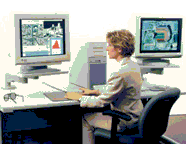 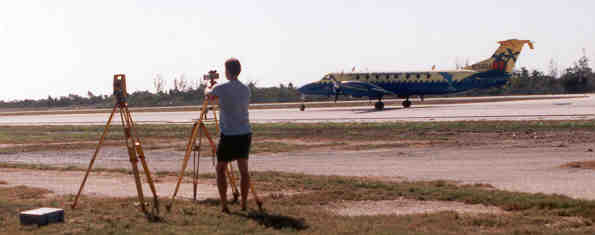 Field Survey
Final Remote Sensing Survey
FAA
Product
AIRPORT OBSTRUCTION CHART
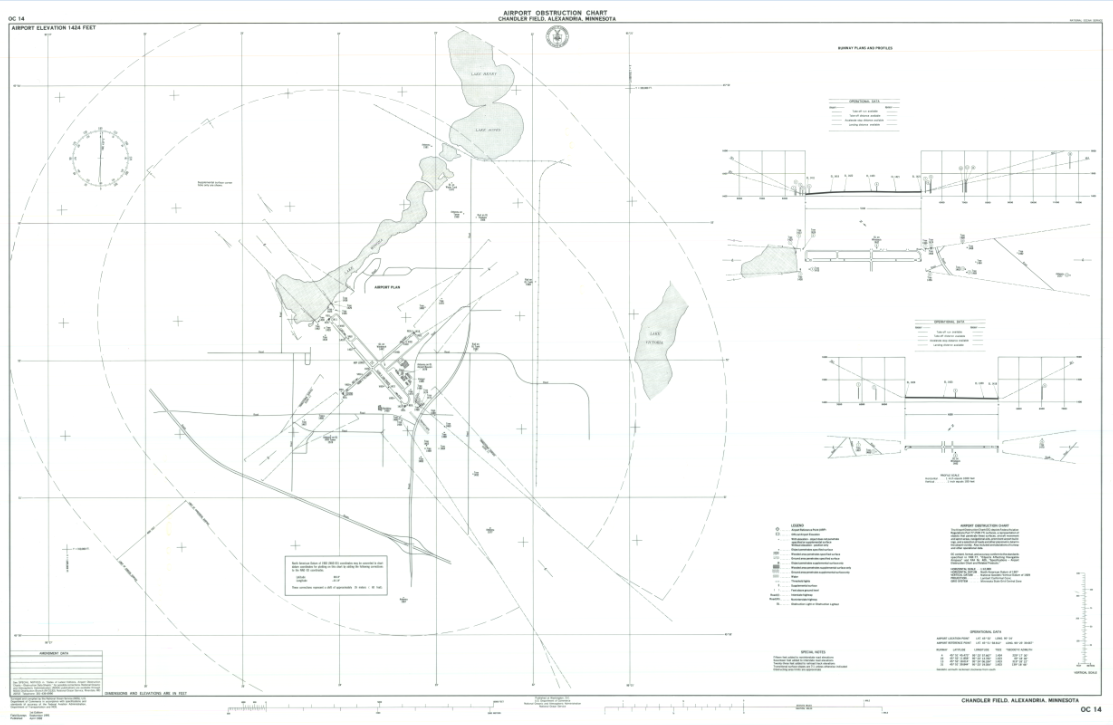 FAA Airport Surveying GIS Program
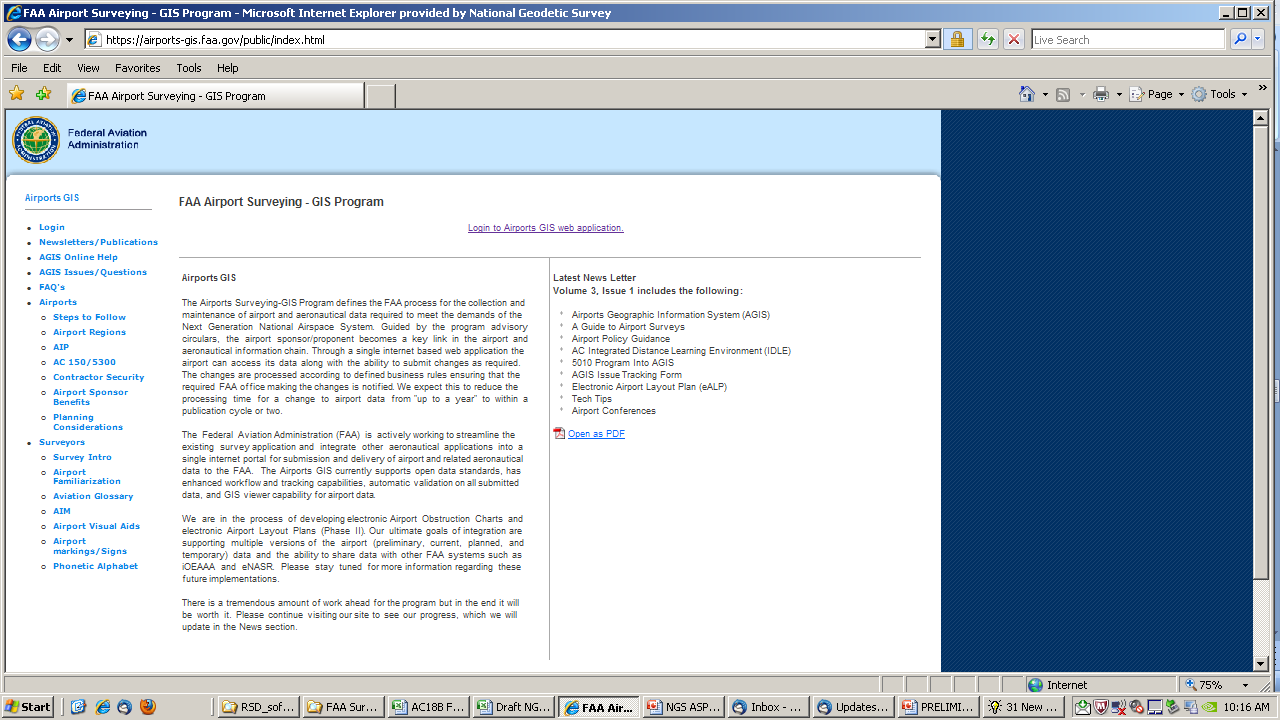 https://airports-gis.faa.gov/public/index.html
[Speaker Notes: Image of web site
(live)
Resources
Submission Process]
FAA Airport Surveying GIS Program
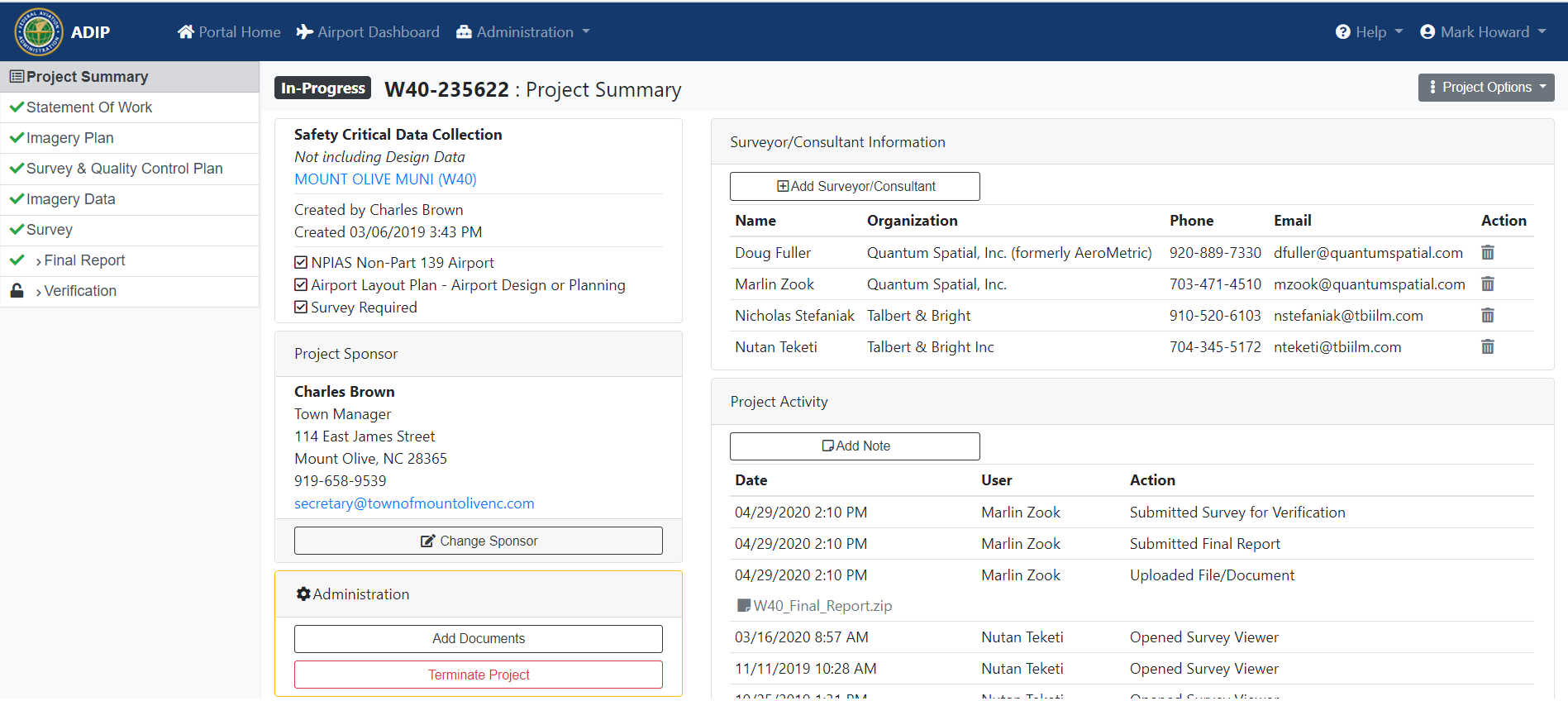 https://airports-gis.faa.gov/public/index.html
[Speaker Notes: Image of web site
(live)
Resources
Submission Process]
AGIS Project Workflow
[Speaker Notes: TOP DOWN work flow]
Statement of Work
Statement of Work
Starting On The Same Page
Clearly identify : 
Purpose
	Obstruction Analysis, Geodetic Control, new taxiway, ALP, etc.

Version and date of the referenced Advisory Circulars

Project Identification Data

Will the deliverables include survey data (as-built), planning data (non-existing), or both?
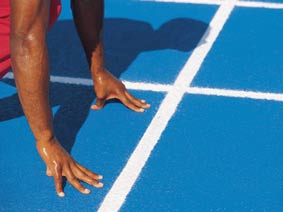 [Speaker Notes: Written Agreement
Technical Document (Supplemental Requirements document)
Clear Picture of Project
Used by NGS to determine the survey requirements for survey.  Identifies what is expected to be in submissions]
Survey Requirements
Clear description of the 
survey requirements

Geodetic Control 

Geo-referenced Imagery

Runway Data
Navigational Aid Data
Obstruction Identification Surfaces  to  be evaluated

Note if the requirements involve the submission of “Design” data
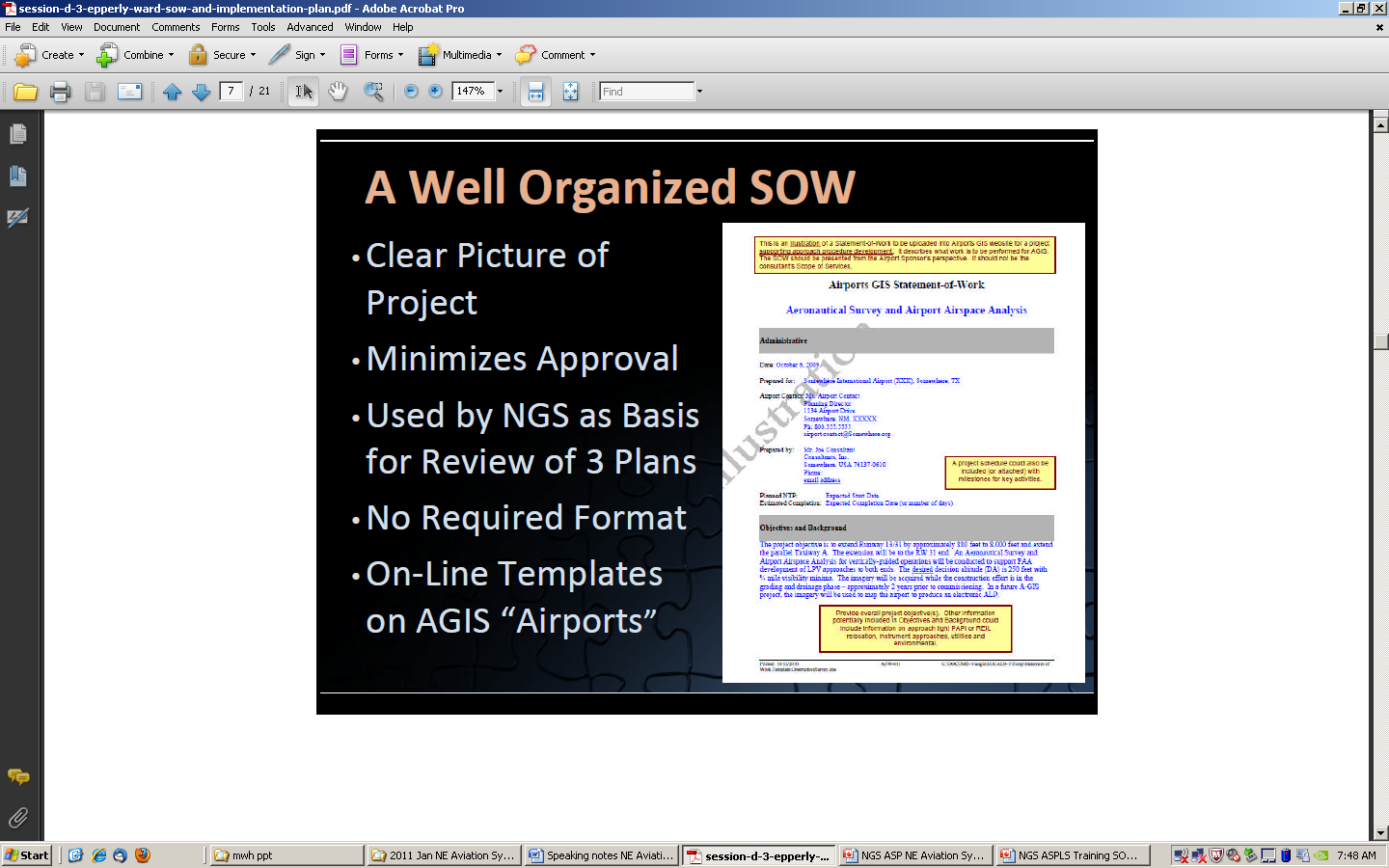 https://airports-gis.faa.gov/public/airportsSteps.html
[Speaker Notes: Survey requirements as specified in the FAA AC’s
Identifies work to be performed
Data to be identified, collected and reported (expected to be in submission)
No required format
Templates on AGIS site]
AC-18B Table 2-1 Survey Requirements Matrix
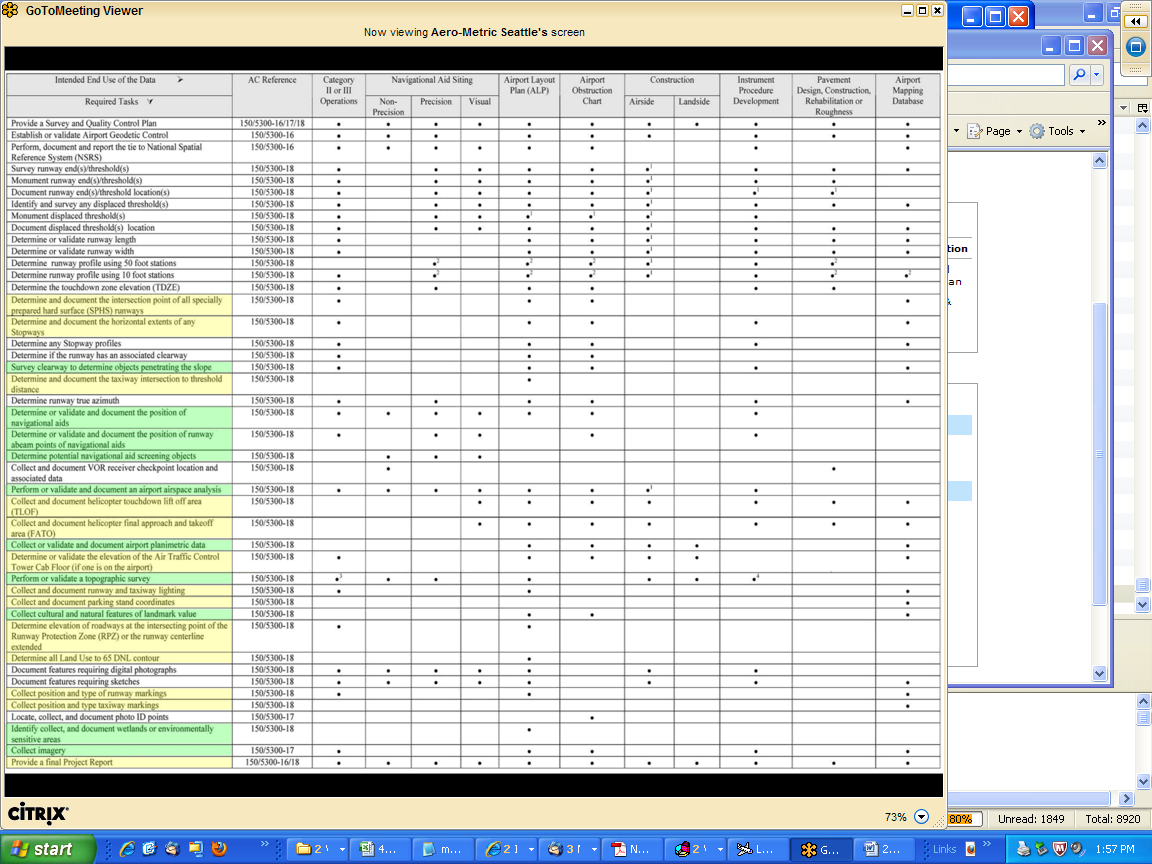 [Speaker Notes: Adhoc (non-standard) survey requirements
- Requirements must be clearly stated in SOW]
How will the survey be tied to the National Spatial Reference System (NSRS)?
Three options:
Establish Primary and Secondary Airport Control Stations (PACS/SACS)
Verify existing PACS/SACS
Establish Temporary Control Marks
Primary and Secondary Airport Control Stations shall be established as specified in AC-16B (7/8/2019)
Verifying existing Primary and Secondary Airport Control Stations as specified in AC-18B (2/24/2014). If existing Control Stations can not be verified establish Temporary Control Marks in accordance with AC-16B Section 2.2.2 (7/8/2019)….. OR re-establish Primary and Secondary Airport Control Stations as specified in AC-16B (7/8/2019)
Temporary Control Marks shall be established in accordance with AC-16B Section 2.2.2 (7/8/2019)
Runway / Stopway Data Requirements
Identify the runway / stopway data to be collected and reported

Is the Airport Part 139 Certified?
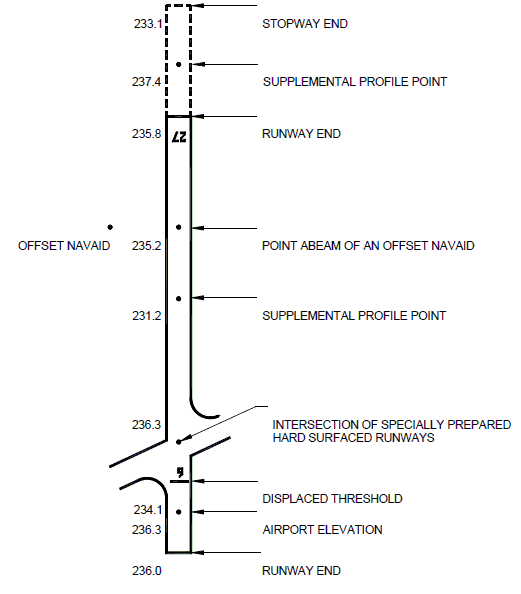 Identify, position, and report  all runway data as specified in AC 150-5300-18B (Section 2.6.10.3 and 2.6.10.4).
Note any deviations from the standard.
Navigational Aid  Requirements
Identify the Navigational Aid data to be collected and reported
Identify, position and report all Navigational Aids  as specified in AC 150/5300-18B, Section 2.6.10.6.  (Tables 2-2 and 2-3)
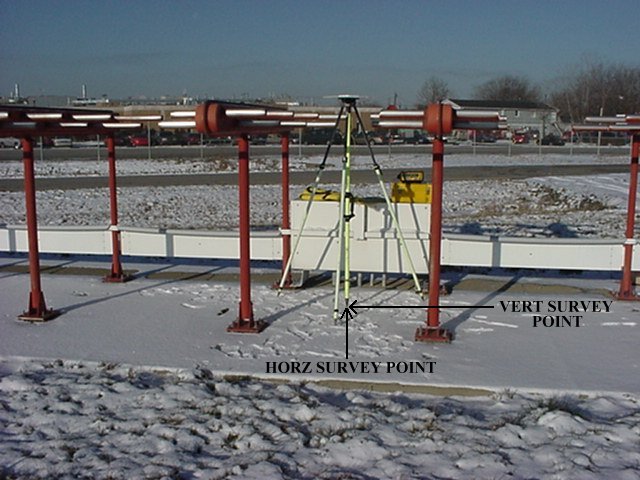 Note any deviations from standard.
Obstacle Requirements
Specify the Obstruction Identification Surfaces to be evaluated for obstacles (for each runway)

Runways with Vertically Guided Approaches
Runways with Non-Vertically Guidance
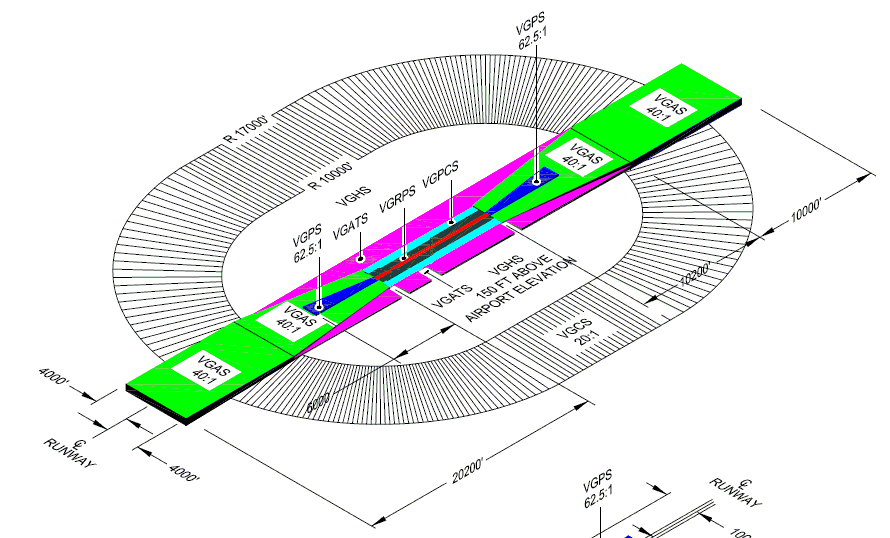 Conduct an Airport  Airspace Analysis survey on runway 9/27 in accordance with  AC 150/5300-18B, Section 2.7.1.1. Runways with Vertical Guidance.

Acquire aerial imagery for the entire study area and submit  the required deliverables as specified in AC 150/5300-17C.
Obstacle Requirements for Design Projects
Specify the Obstruction Identification Surfaces to be evaluated for obstacles (for each design runway)
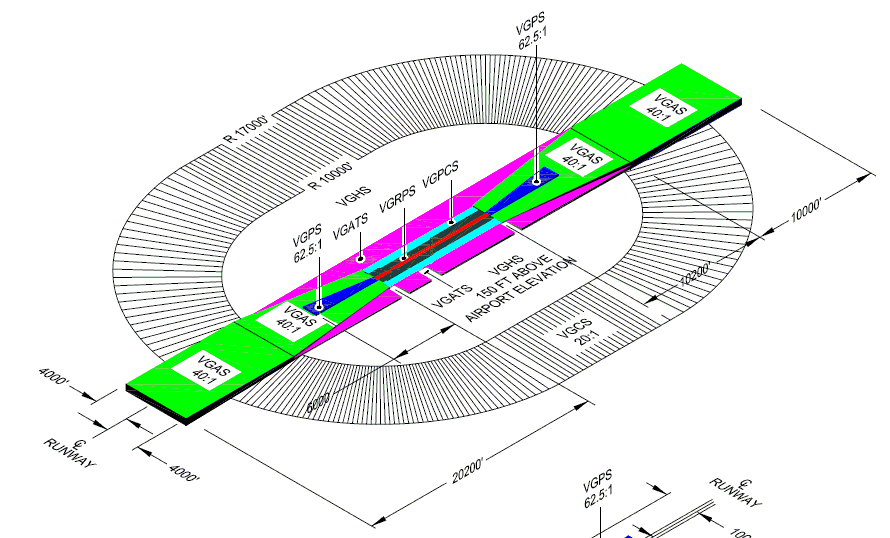 Conduct an Airport  Airspace Analysis survey on ultimate (design) runway 9/27 in accordance with  AC 150/5300-18B, Section 2.7.1.1. Runways with Vertical Guidance. The surfaces to be analyzed for obstacles will be constructed relative to the design coordinates for runway ends 9 and 27. 

Acquire aerial imagery for the entire study area and submit  the required deliverables as specified in AC 150/5300-17B.
AC 150/5300-16B
AC-16B Geodetic Control
Three options:
Establish Primary and Secondary Airport Control Stations (PACS/SACS)
Verify existing PACS/SACS
Establish Temporary Control Marks

If Project requires verifying existing PACS/SACS or establishing Temporary Survey Marks (TSM) describe how work will be performed in the Survey and Quality Control Plan associated with AC-18B

If Project requires establishing PACS/SACS submit Geodeticl Control Plan after reconnaissance but prior to mark setting
BM#1
PACS
BM#2
SACS#1
HARN
Airport
SACS#2
AC-16B Geodetic Control
Geodetic Control Network
CORS
FBN and BM ties must be observed simultaneously with PACS
PACS and SACS monuments are positioned and tied to the National Spatial Reference System through GPS observations.
AC 150/5300-16A
Simplified Schematic
[Speaker Notes: PACS and SACS monuments are positioned and tied to the National Spatial Reference System through GPS observations.

NGS will review plan ensure the survey work will result in a successful, acceptable data submission satisfying the survey requirements specified in the project SOW.]
Geodetic Control: Geodetic Control Plan
What is expected in the Plan?
Survey requirements
Clearly identify how geodetic control requirements will be met

Plan must include the following elements (AC-16B Section 7.3)
Airport Summary Report
Station Table
Airport Control Plot
Station Location Sketch and Visibility Diagram
Recovery notes (existing marks)
GPS Observation Scheme
Project Vector Diagram
Listings of equipment and processing software
Quality control procedures
Sample Geodetic Control Plan      http://www.ngs.noaa.gov/AERO/AirportsGIS/AC16/index.shtml
Geodetic Control: Geodetic Control Plan
Reasons plan may not be approved:
Survey requirements inconsistent with Project SOW
Required elements not included in plan
Proposed plan will not satisfy requirements as specified in AC 16B
Observation scheme, Station Stability, Mark Setting  
Proposed plan to use station (existing) that does not meet minimum requirements
Published survey marks incorrectly referenced as PACS/SACS
Proposal plan to establish PACS/SACS using OPUS derived solutions
http://www.ngs.noaa.gov/AERO/AirportsGIS/AC16/index.shtml
[Speaker Notes: 45-50% of submitted AC-16 Geodetic Control Plans are not approved

Or lead to a increased review time.

 observation scheme will not meet minimum requirements
Proposed location of stations will not meet minimum requirements]
Geodetic Control: Data Deliverables
What is expected in the Data Deliverables?
Items identified in AC-16B Section 9
Quality Control Plan
Survey Plan
Project Sketch (Vector Diagram)
Field logs
Vector processing output
Final Project Report
Summary Report, Listings of personnel, survey equipment and software, Final Station listing, Vector Processing scheme, comparison with ITRF coordinates, description of project adjustments
Adjustment and checking program results
Original data (Source)
Station Descriptions
Sample Final Report      http://www.ngs.noaa.gov/AERO/AirportsGIS/AC16/index.shtml
Geodetic Control: Data Deliverables
Reasons data submission may not be approved:
Required items not included in submission
Submitted data does not meet minimum requirements
Errors in vector processing
Errors in adjustment
Errors in Blue-book files
Tie accuracy requirements not met
Descriptions not submitted
Sample Geodetic Control Plan      http://www.ngs.noaa.gov/AERO/AirportsGIS/AC16/index.shtml
[Speaker Notes: Completeness and accuracy assessment to ensure deliverables meet requirements specified in AC 150/5300-16.
45-50% of AC-16 Data submissions are not approved]
AC 150/5300-17C
AC-17C Geo-referenced Imagery
High-Resolution photography of the airport collected for the entire study area.
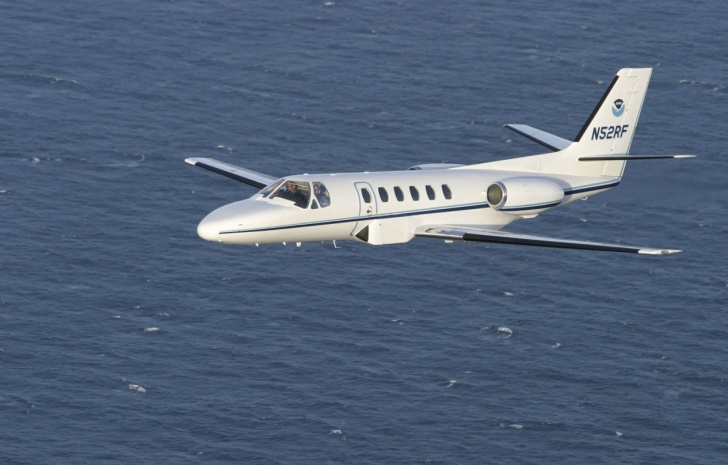 Imagery is used in the photogrammetric process for determining the height and position of obstacles and airport planimetric features.
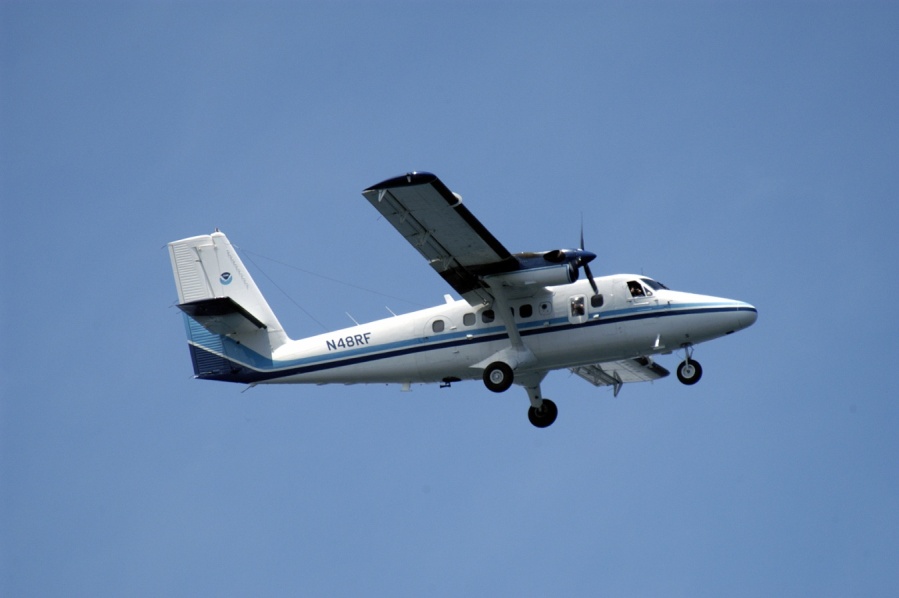 AC 150/5300-17C
Imagery Acquisition Plan
What is expected in the Plan?
Survey requirements
Clearly identify runway end approaches to be surveyed for obstacles and the Airport Airspace Survey surfaces to be evaluated 
Plan must include the elements identified in AC 17C Section 2.1
Briefly descriptions:
Purpose
Collection methodology proposed for imagery acquisition
Methods to geo-reference the imagery
How  imagery will be used to support  the data collection required for the survey 
Proposed Flight-line diagram (with AAS surfaces)
Imagery (ground) control network diagram
Proposed imagery control stations coordinates (text file)
Listing of equipment proposed to use in the survey (Calibration Report)
Describe proposed quality control procedures
Identifying anticipated imagery acquisition dates
Imagery Acquisition Plan
Reasons a plan may not be approved:
Survey requirements are inconsistent with Project SOW
Required elements not included in plan
Proposed plan will not satisfy requirements
Stereo imagery does not cover entire extents of study area (AAS)
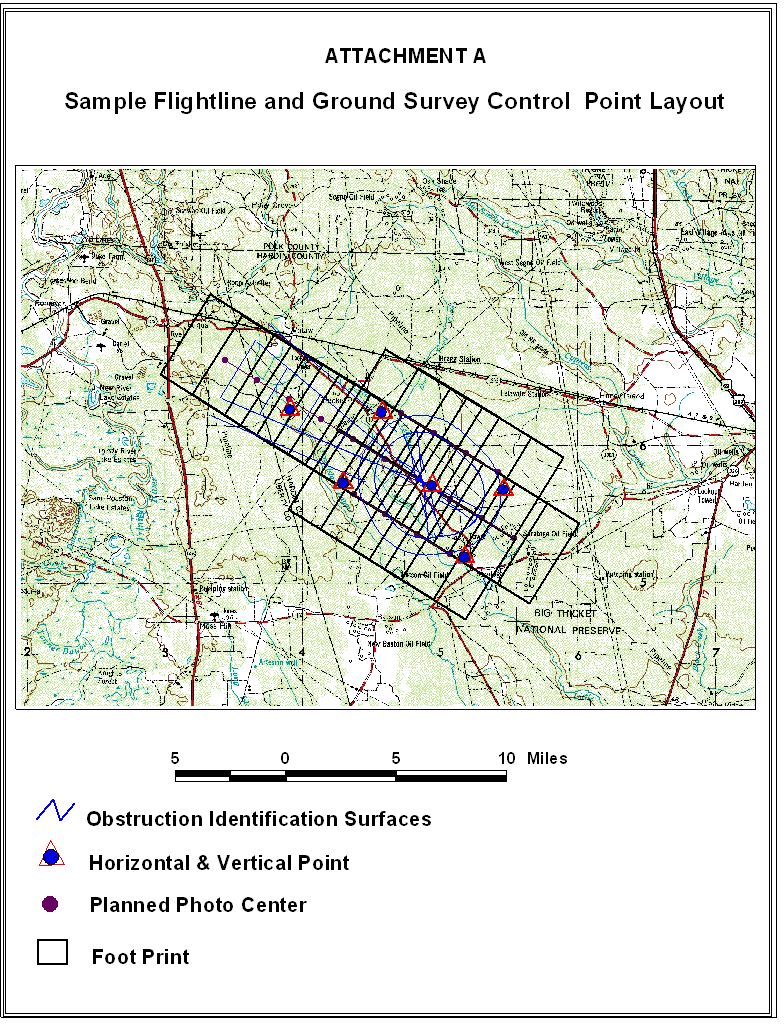 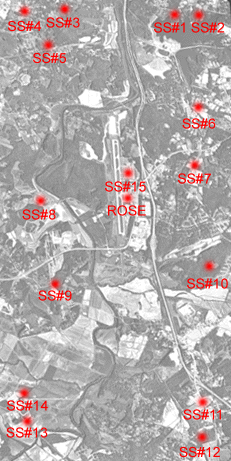 Imagery Data
What is expected in the Imagery Data Deliverable?
Deliverables as specified in AC 17C
Including 
Digital Stereo Imagery
Flight Layout diagram
Image Control Points 
Coordinates
Descriptions (Station Location Sketch and Visibility Diagram)
Digital ground photographs
Check Points (5) – OPUS solution results
Geo-referencing files (Aerial Triangulation)
Final Report (optional)
Comments required  when work performed differently than stated in imagery plan.
[Speaker Notes: NGS is not expecting the ortho-imagery
OIS define the study area
Supplemental information considered useful or explanatory regarding usability of the imagery. Comments are required when the project is completed differently than identified in the imagery plan due to unusual circumstances or problems, equipment malfunctions, changes to proposed methodologies/equipment or any deviations from these specifications.]
Image Review Criteria
1.  Ground Sample Distance - GSD between 10-30 cm

2.  Stereo Coverage - Imagery has sufficient overlap to permit stereo coverage of                                                                        the entire area to be analyzed (Stereo coverage of all OIS)

3.  Geometric Fidelity - Collection and processing of the image data will maintain, within accuracy requirements, the relationship between measurements made in the image model and real world coordinates

4.  Geo-Referencing - The imagery has been geo-referenced and the source data used for completing the geo-referencing are provided (See Attachments B,C, and D)

5.  Positional Accuracy- Positions of well defined points determined from the stereo imagery shall be within 1 meter relative to the NSRS (NAD 83 NAVD 88) at the 95% confidence level for Easting, Northing, and orthometric height. 

6.  Resolution - imagery must be sufficiently sharp to allow identification, analysis, and measurement of airport features and obstructions

7.  Image Quality - The imagery shall be clear, and evenly exposed across the format.
      The imagery shall be free from cloud, cloud shadows, smoke, haze, and any other blemishes which interfere with the intended use of the imagery

8. Acquisition Date - The imagery should be acquired within the 12 month period 

9. Foliage – Acquired at time of full leaf foliage.
Imagery Data Review
Reasons imagery data may not be approved:
Required items not included in submission
Critical
Imagery control descriptions / coordinates, check points (OPUS solutions), Flight Report, Flight Layout
Imagery Acceptance Criteria not met


Fatal
Camera Calibration report, Aerial Triangulation, Imagery
http://www.ngs.noaa.gov/AERO/AirportsGIS/AC16/index.shtml
[Speaker Notes: Or lead to a increased review time.

Critical Omission -  greatly impacts the time of review and in some cases may terminate the review. Fatal Omission - terminates the review process. The review cannot be conducted.]
Imagery Quality
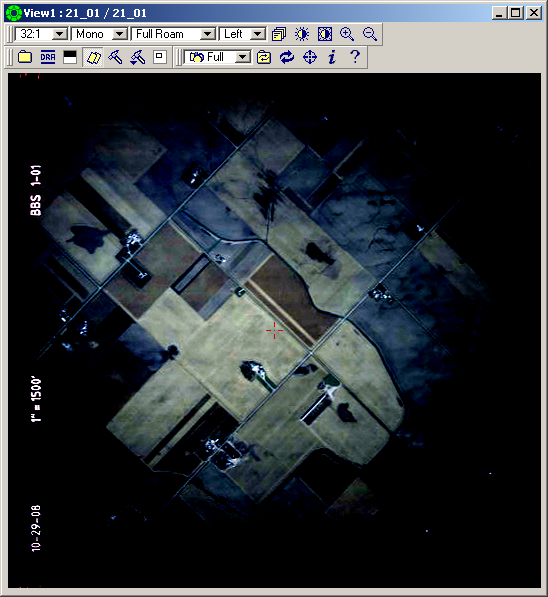 Imagery Quality
Low quality scanner
High quality scanner
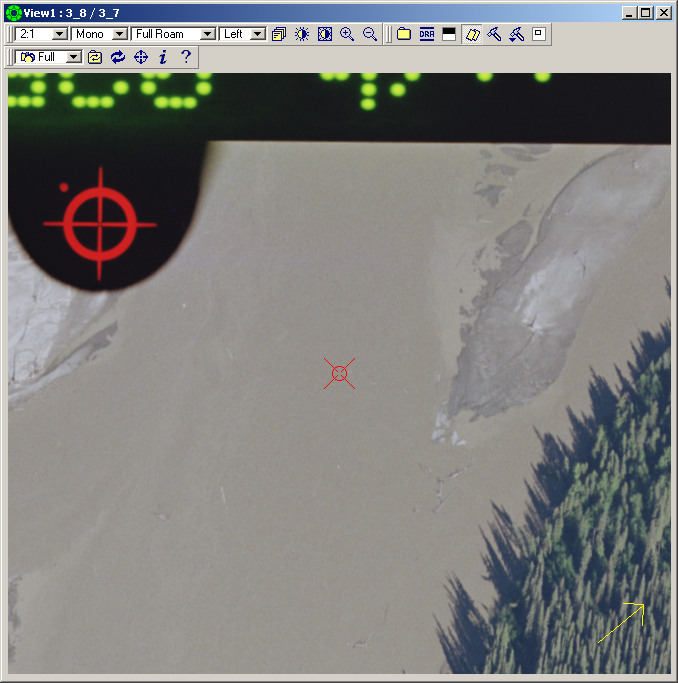 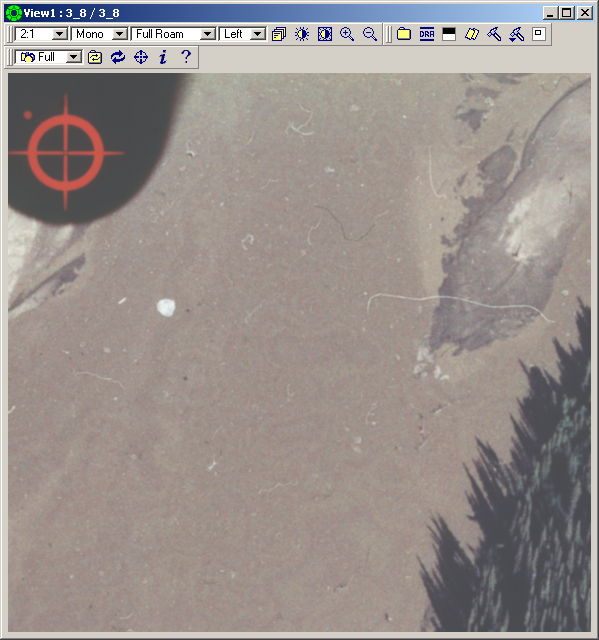 [Speaker Notes: Imagery is the surveying instrument being used to collect data when perform photogrammetric survey]
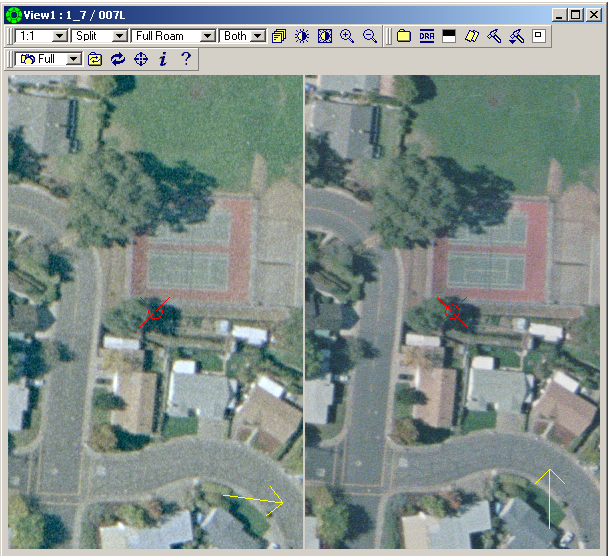 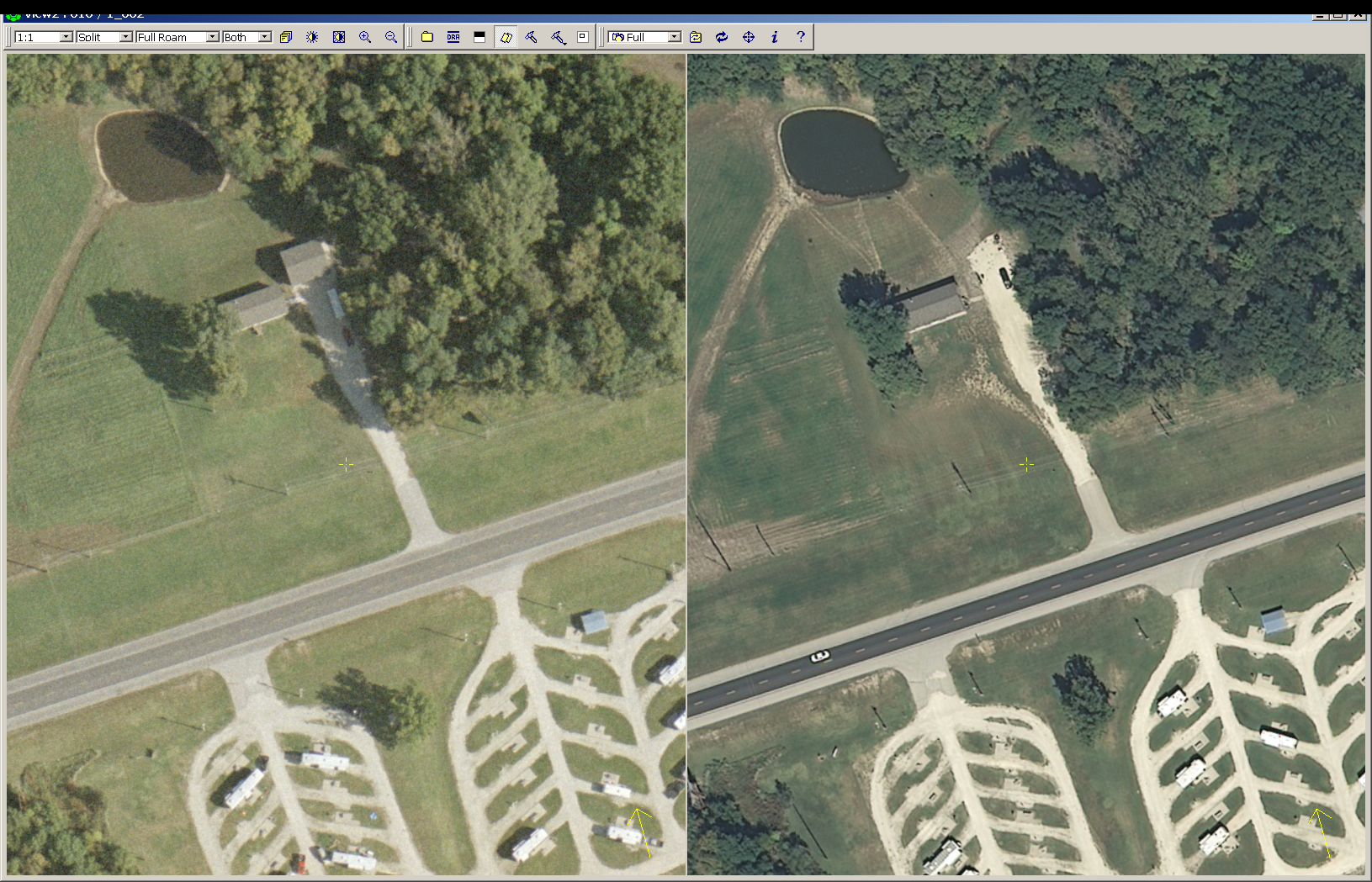 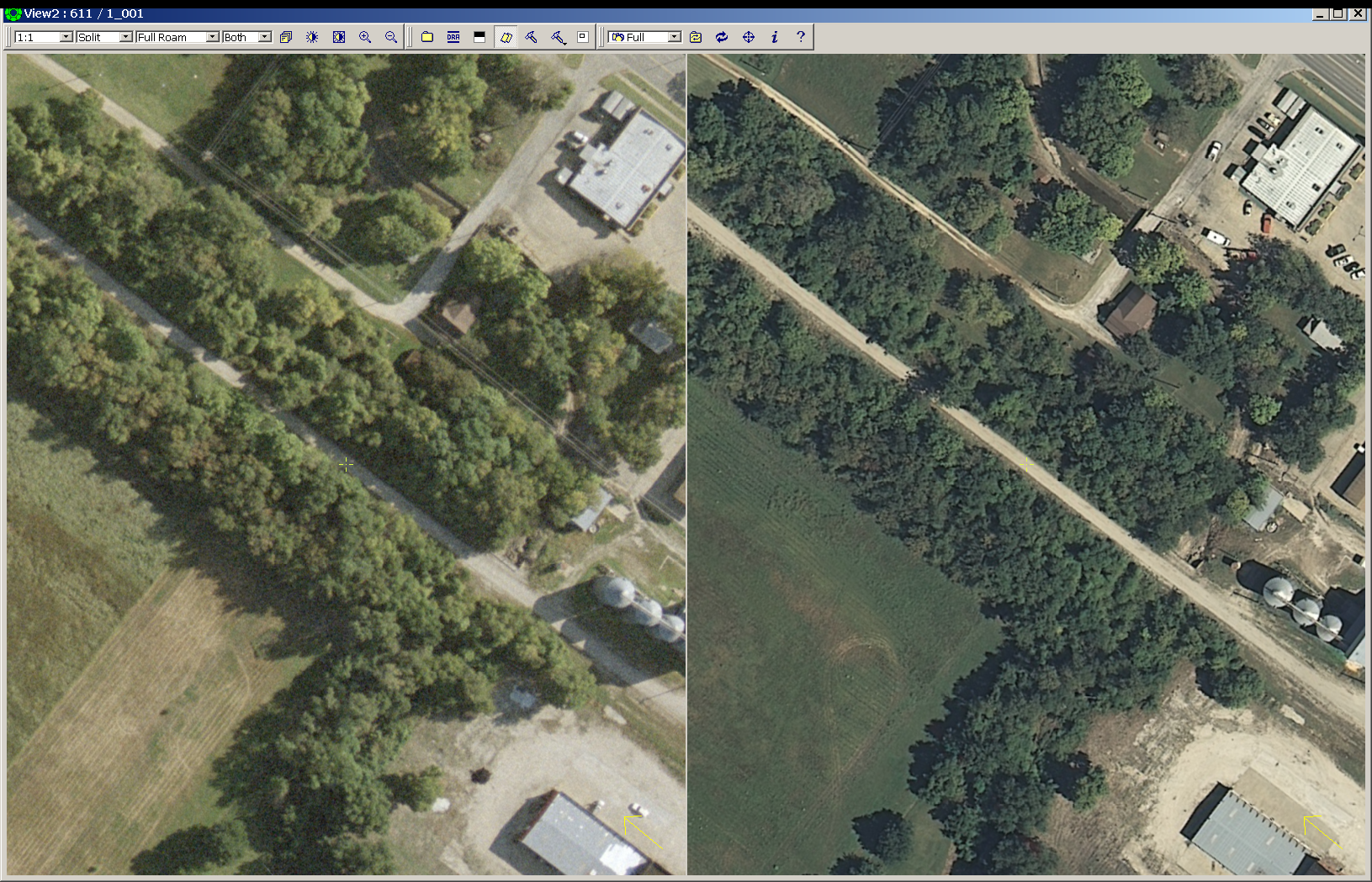 [Speaker Notes: 10% of AC-17 Imagery data reviews are not approved]
AC 150/5300-18B
Survey and Quality Control Plan
Submit Plan any time after SOW is approved.  

Purpose is to describe how the work associated with meeting requirements in AC18B will be met

Plan must include elements listed in AC-18B Section 2.6.2

Include brief description of proposed methods that will be used to meet datum tie accuracy requirements when project does not involve establishing PACS/SACS
Survey and Quality Control Plan
What is expected in the Plan?
Survey requirements
Geodetic control, Runway, Navigational Aid, and Obstacles representation 
Runway end approaches to be surveyed for obstacles and the Airport Airspace Survey surfaces to be evaluated
Plan must include the following elements:
Detailed description of the field (ground) and remote sensing methods that will be used to identify, locate and collect data.  Include a description of analysis methods.  
Describe how obstacles will be evaluate relative surfaces
If plan is to leverage existing survey data, describe how it will used to meet the requirements for current survey.
Listings of equipment and processing software
Quality control procedures
Survey and Quality Control Plan
Reasons plan may not be approved:
Survey requirements inconsistent with Project SOW
Required elements not included in plan
Proposed plan will not satisfy requirements as specified in Project SOW
AC-18B Final Survey Data
NGS Review scoped to safety critical data for Instrument Procedure Development
	Airport Geodetic Control (2.6.10.1)
	Runway Data (2.6.10.2)
	Navigational Aids (2.6.10.3)
	Obstacle data (2.7)
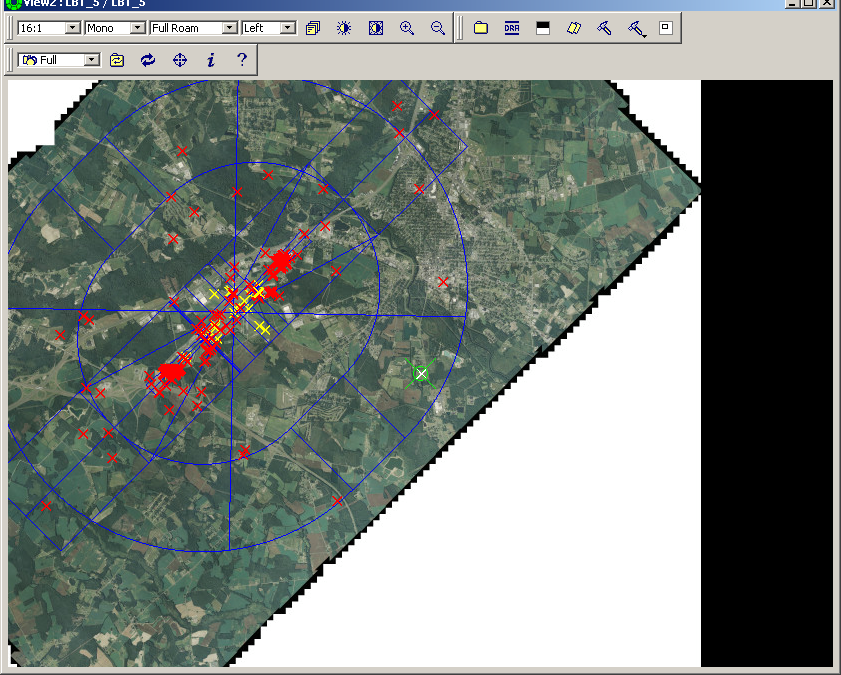 Evaluate deliverables (data and supporting evidence) to ensure the survey data meets the standards and specifications in AC 18B
NGS leverages the geo-referenced imagery (submitted by the survey consultant) to perform the quality review.
[Speaker Notes: AC-18B data must be uploaded to the AGIS site in the correct coordinate system]
Geo-spatial DataAC18B Airport Feature ClassChapter 5
[Speaker Notes: Data Content Standard (Feature Classes)
Data Centric (about the data, how to report)
Does not specify the data to be identified, located and reported for any given survey
- Geodetic control requirements
 Runway / Stopway data
- Navigational Aid data 
 OIS to be evaluated
 Obstacle data]
Final Data (18B Data Content Standard)
[Speaker Notes: Reporting safety critical data
Note: AirportControlPoint is dumping ground

Evidence documenting and supporting the submitted data]
Essential Feature Attribute Information
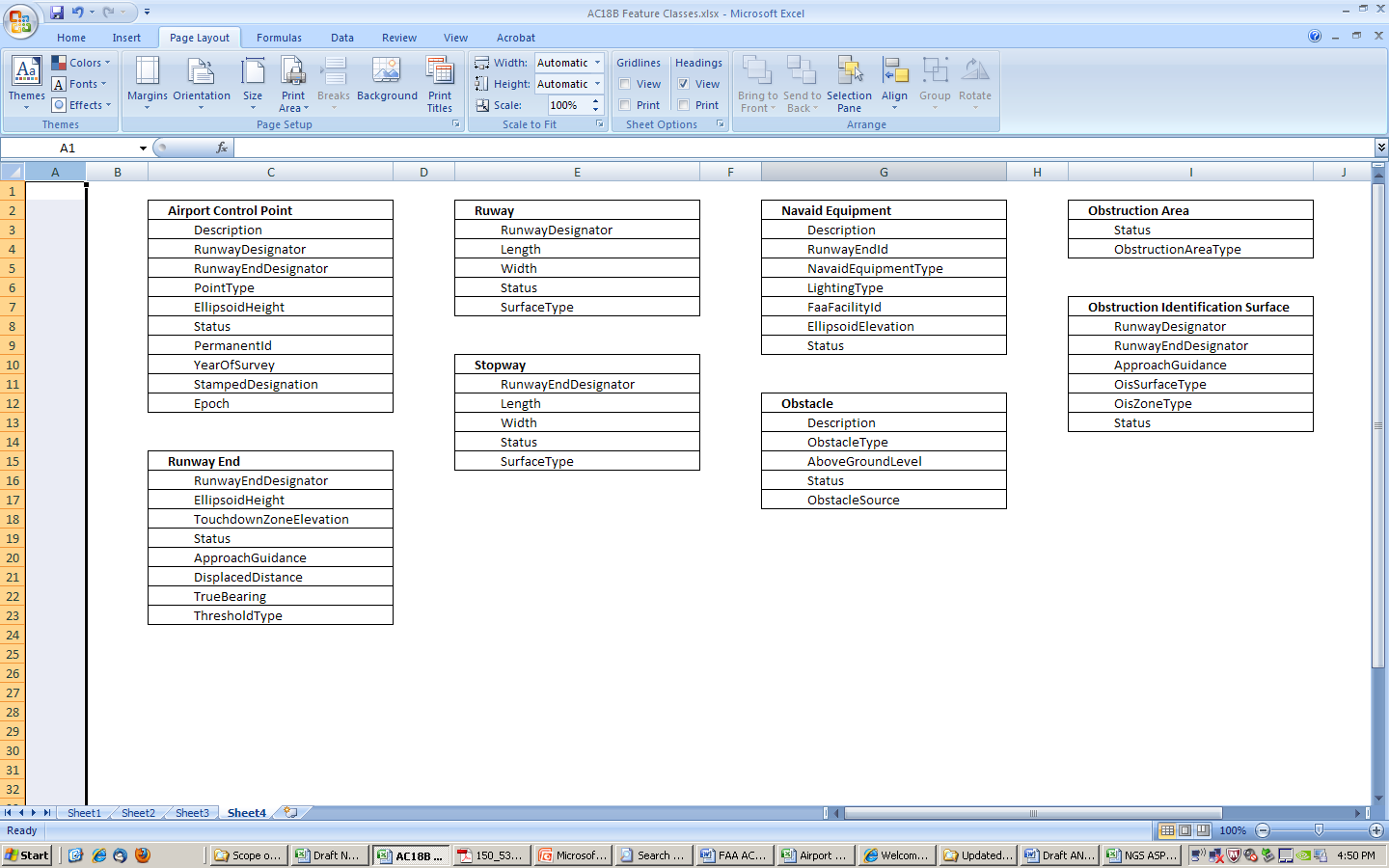 [Speaker Notes: Recommend
- Addition attributes (All - Verification Date, Obstacle - Accuracy)]
Final Project Report
What is expected in the Final Project Report:
Project Identification Data
Project Summary
Scope of survey (survey requirements)
Brief description how requirements where met 
(Geodetic Control, Runway, Navigational Aid and Obstacle data)
Condition or problems affecting the survey
Conclusions     
Interview Checklists 
Documentation (information and evidence supporting the submitted data) 
Photographs, sketches, diagrams, log sheets
Comparisons (Published to Surveyed) 
Forms and Checklists
GPS Processing Files   
GPS Raw Data   
Miscellaneous Digital Files 
Non-GPS Data Collector Files
http://www.ngs.noaa.gov/AERO/AirportsGIS/AC16/index.shtml
[Speaker Notes: Project summary : 
Conditions:
 unusual situation, 
 discrepancies between published and observed
 Non-standard Runway markings

Interview checklist (Airport Manager/Operations, Air Traffic Control, Airway Facilities)

Or lead to a increased review time.

 observation scheme will not meet minimum requirements
Proposed location of stations will not meet minimum requirements]
AC18B Final Report File Structure
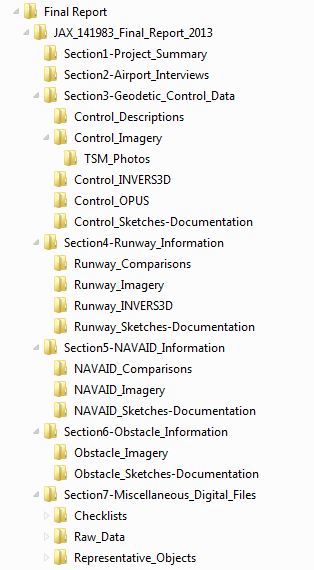 http://www.ngs.noaa.gov/AERO/AirportsGIS/AC16/FAA_AC_18B_Final_Report_Directory_Structure.shtml
Critical Deficiencies in Final Data
Reasons Data may not be approved:
Survey requirements not met
Data reported incorrectly (mis-identified or in wrong feature class)
Incorrect Feature Attribution
Data reported with z-value of 0 (zero)
More than 9999 features reported in Obstacle Feature Class
Documentation requirements not met


Incomplete submissions delay the review process
http://www.ngs.noaa.gov/AERO/AirportsGIS/AC16/index.shtml
[Speaker Notes: Could pull up standard NGS Quality Review Report

38% of AC-18B submitted surveys are not approved]
Questions?
Examples of common deficiencies in AC18B submissions
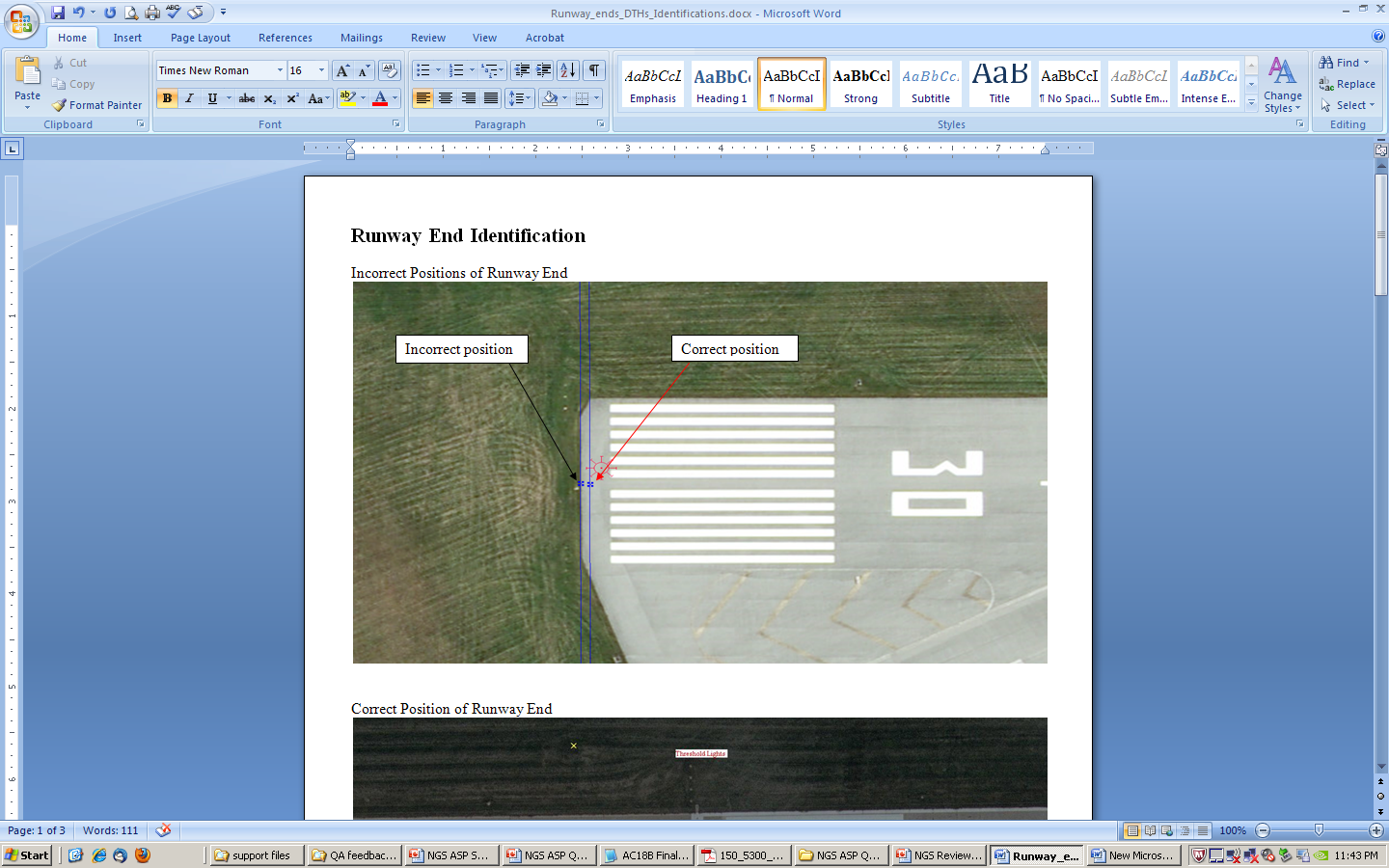 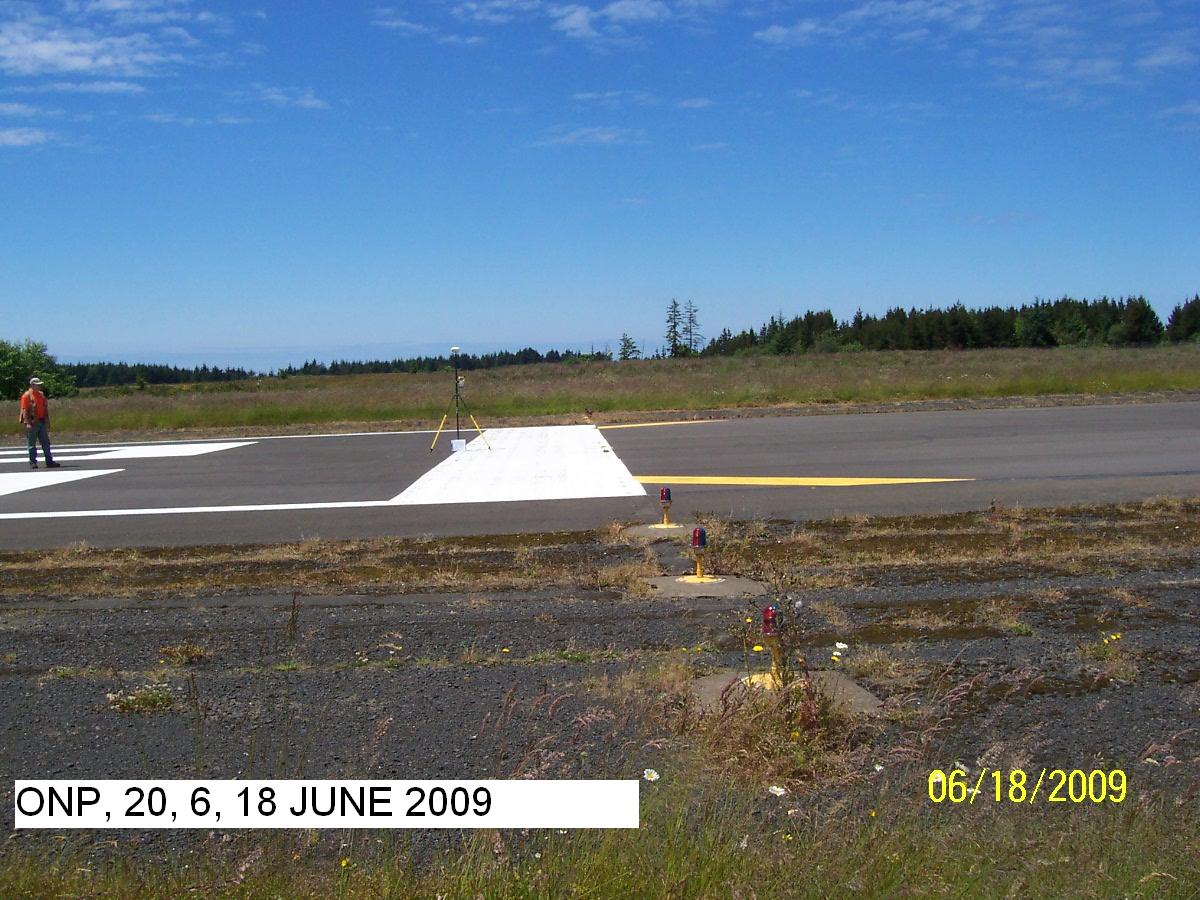 Runway Threshold 20 incorrectly positioned at inboard edge of  10 foot wide white paint bar. Point should be positioned on outboard edge of paint bar. .  Refer to C.1.2.8.2
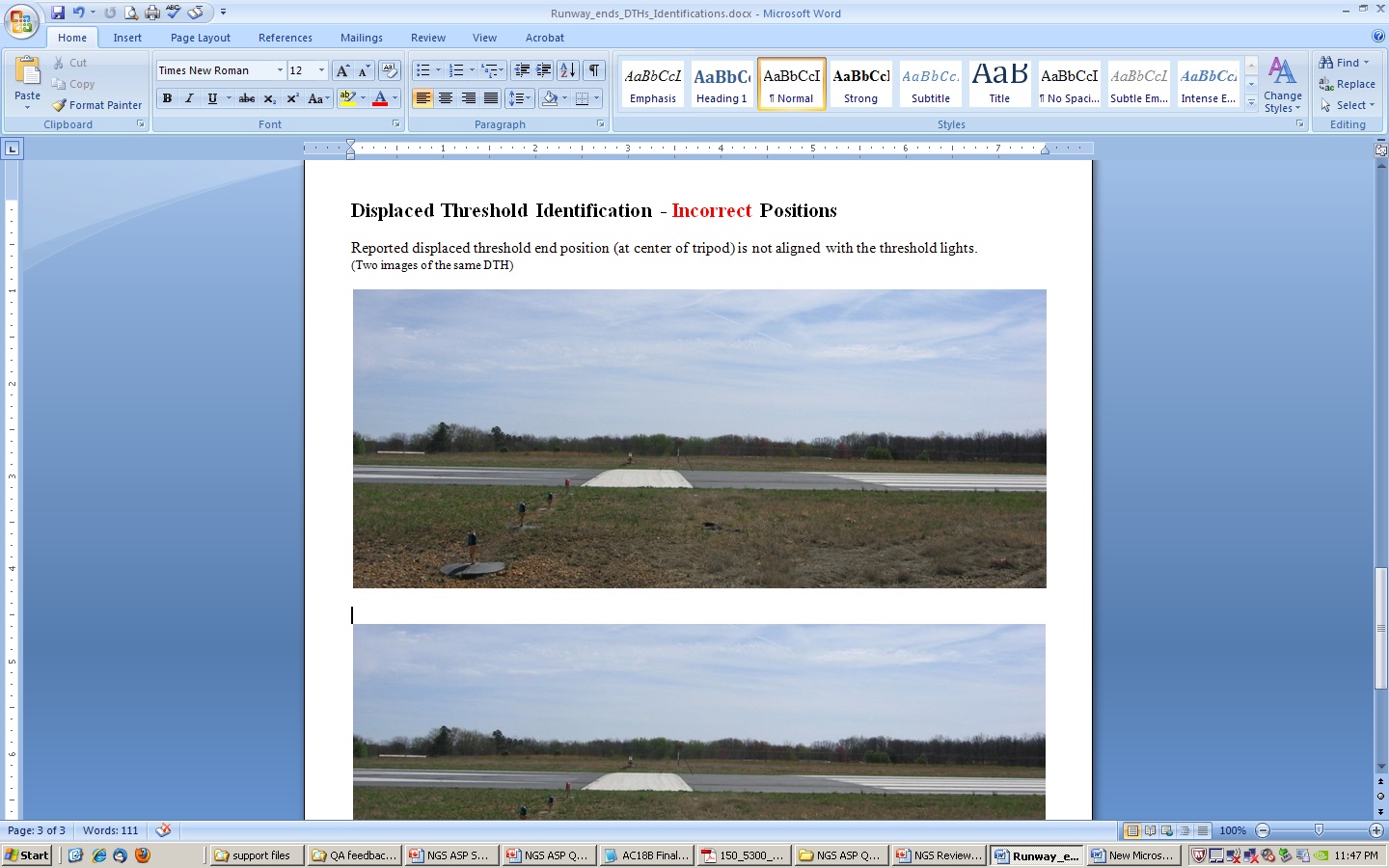 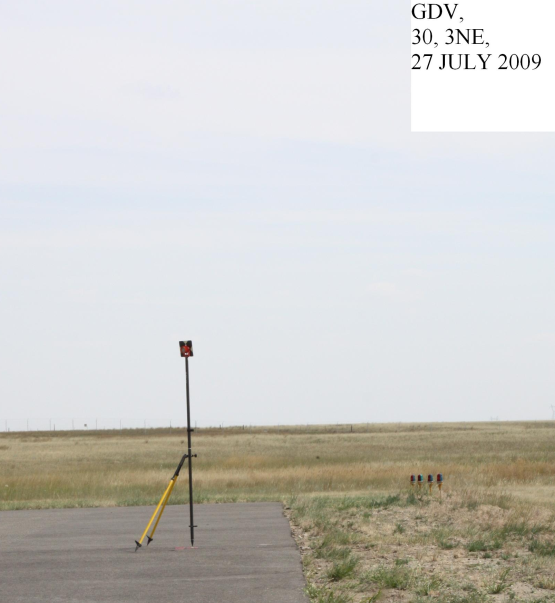 Possible incorrect positioning of runway end 30. Target out of plumb?
Proper DME Vertical Survey Point (VSP)
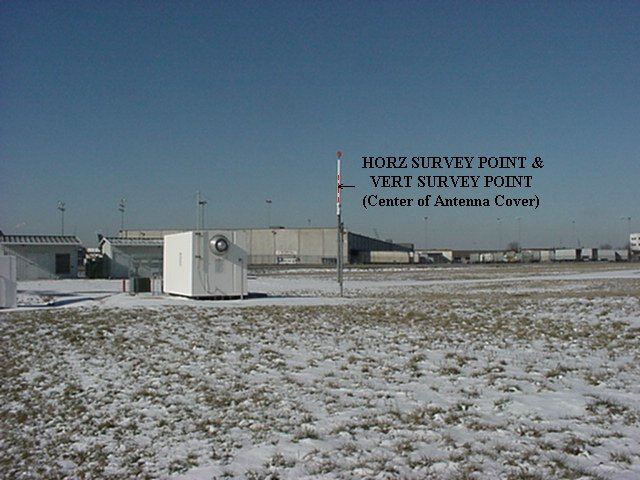 Center of antenna canister.
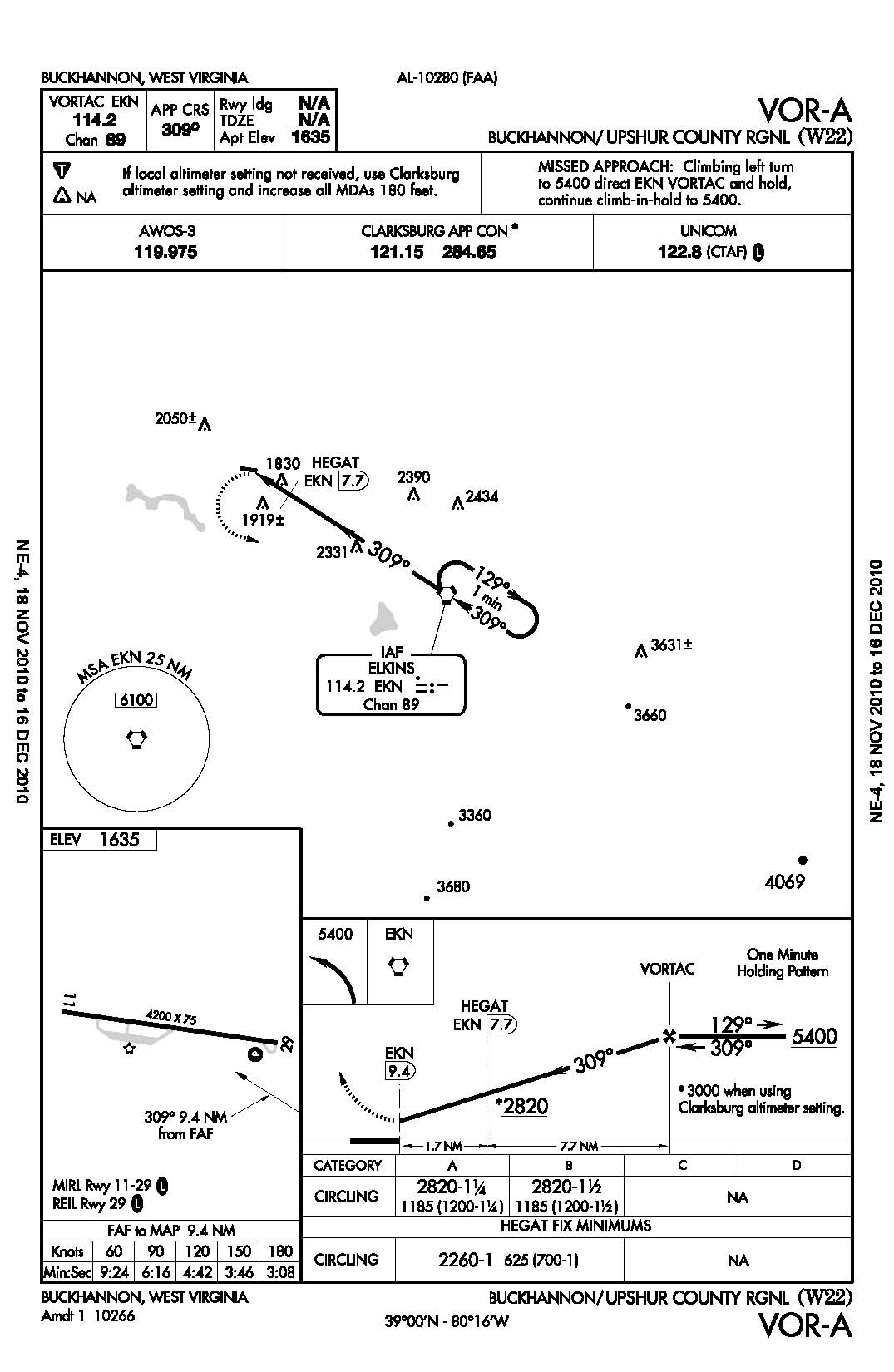 OMMISION - VORTAC
Photograph submitted.  Positional Information not reported in submitted geo-spatial files
VORTAC
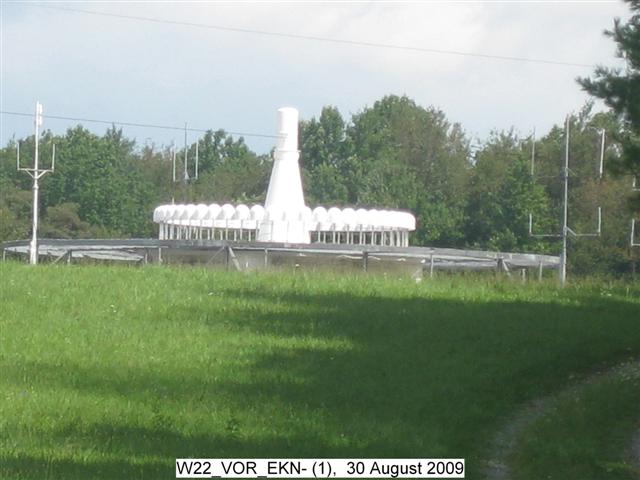 US Terminal Procedures diagram
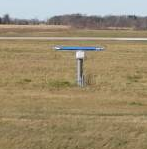 Feature #279 incorrectly described as an ASR. This is actually a piece of equipment called AVIAN RADAR. It is used to track Migratory Birds & Bats.
Obstacles Submitted with Negative Above Ground Level Values
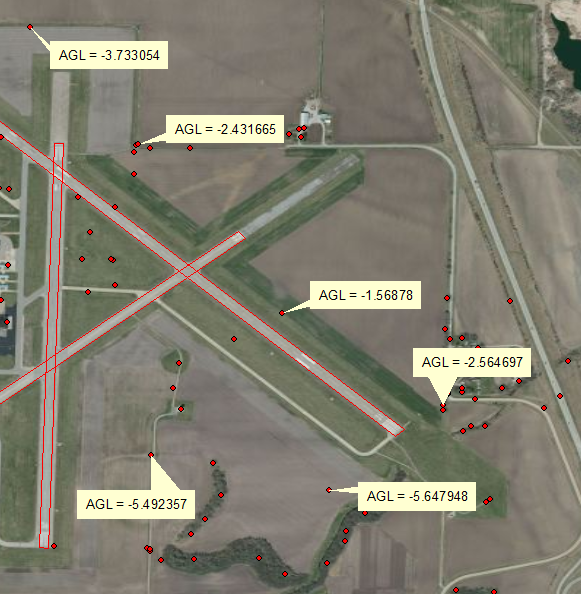 The AGL height is determined 
as the difference between the 
base elevation and top elevation
of a feature; it is a feature’s
height above the ground.

It is not possible for an obstacle
to have a negative AGL.
[Speaker Notes: TOP]
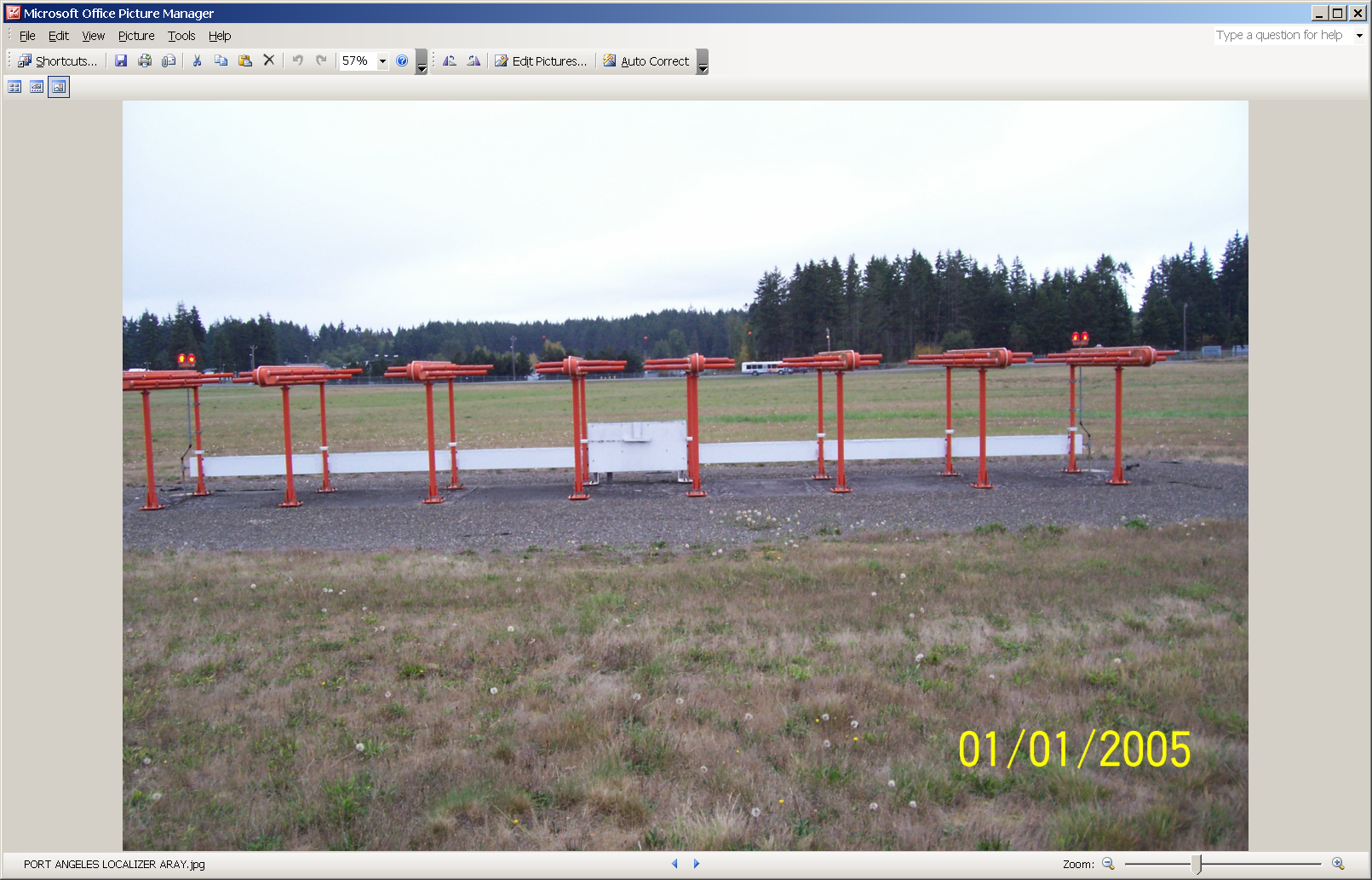 Photograph showing obstacles in approach
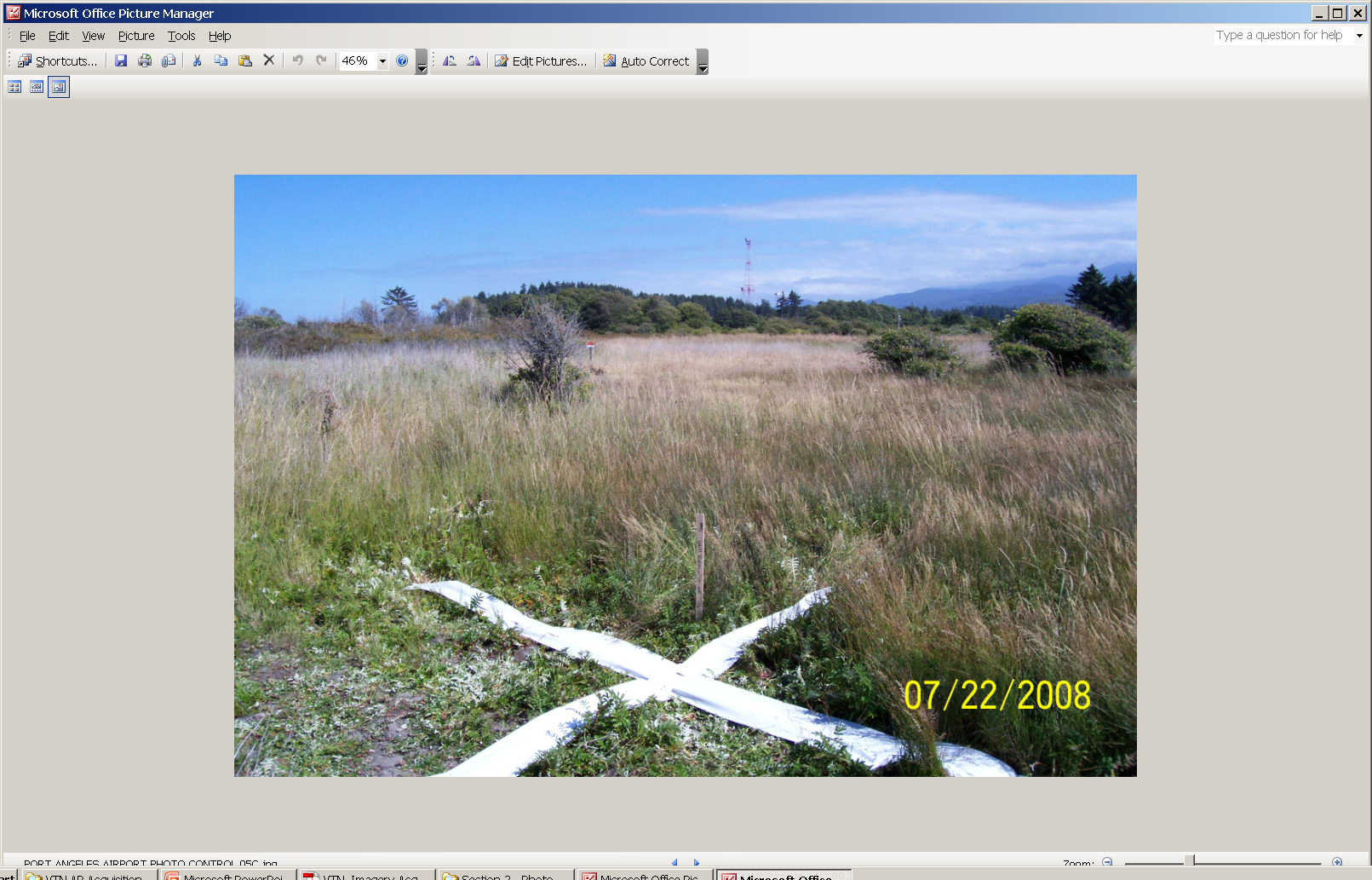 Photograph showing obstacle that was not reported in survey
Obstacle Selection Criteria
Highest feature in Transition to Approach surface
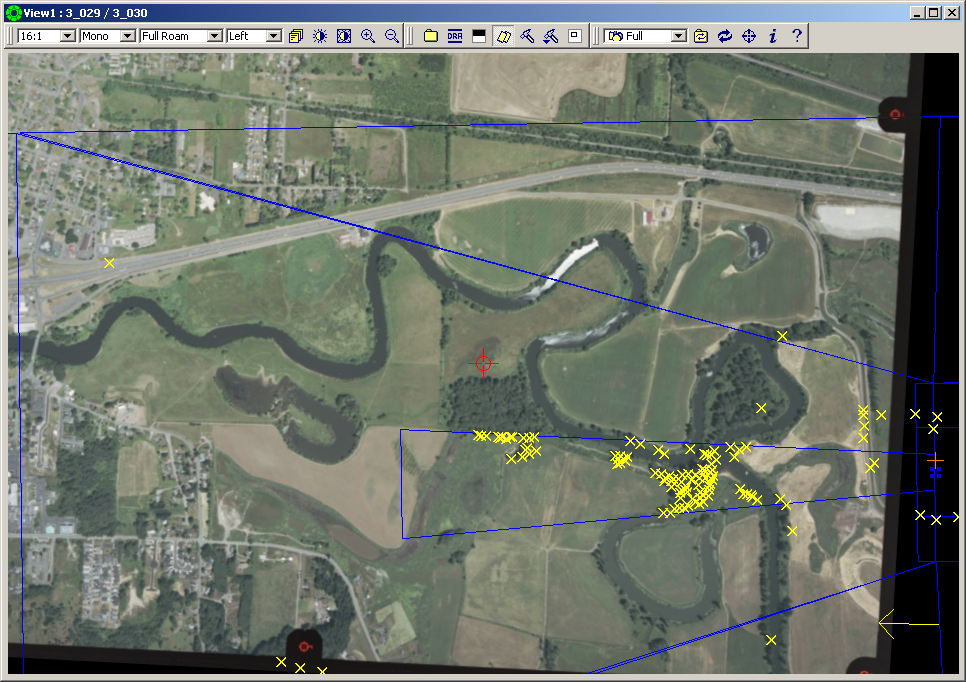 Temporary Survey Marks (TSM)
Temporary Control.  If PACS/SACS do not exist or cannot be verified, Temporary Survey Marks (TSM’s) may be established and tied to the NSRS through the use of the NGS Online User Positioning System (OPUS).   
The following practices should be observed when using the OPUS to establish temporary airport control:
 
Establish two independent but inter-visible marks on an airport as a conformity check  and perform redundant observations. 
 
Observe each mark in two continuous and independent sessions of at least 4 hours and submit these observations to the NGS OPUS site at http://www.ngs.noaa.gov/OPUS/.    
 
Resubmit observations to obtain improved positions.  The priority for orbit selection is:
IGS precise orbits (typical delay 10-14 days).
IGS rapid orbits (one day delay).
IGS ultra-rapid (predicted) orbits (near real-time).
 
Review and analyze the results of each OPUS solution.  
Good OPUS solutions should typically use 90% or more of the observations.
OPUS processing should have fixed at least 50% of the ambiguities.
The overall RMS should seldom exceed 3 cm.
The peak to peak errors should seldom exceed 5 cm.

Compare the OPUS solutions to ensure datum tie accuracy requirements have been met.  Compute coordinate inverses using either the NGS program INVERS3D (available on the NGS website at http://www.ngs.noaa.gov/TOOLS/) or a comparable commercial product.

Provide the OPUS solution reports and associated supporting evidence as part of the observational data in the final report.